Reconstructing Building Interiors from Images
Yasutaka Furukawa    Brian Curless    Steven M. SeitzUniversity of Washington, Seattle, USA
Richard Szeliski
Microsoft Research, Redmond, USA
Reconstruction & Visualizationof Architectural Scenes
Manual (semi-automatic)
Google Earth & Virtual Earth
Façade [Debevec et al., 1996]
CityEngine [Müller et al., 2006, 2007]
Automatic
Ground-level images [Cornelis et al., 2008, Pollefeys et al., 2008]
Aerial images [Zebedin et al., 2008]
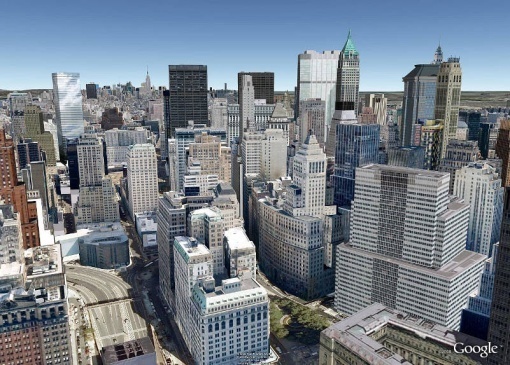 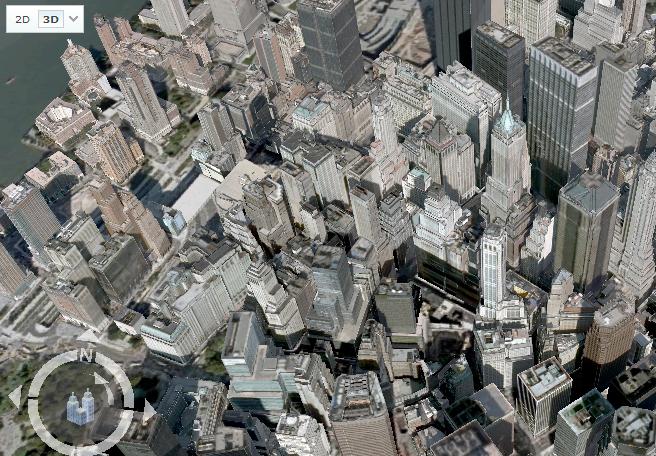 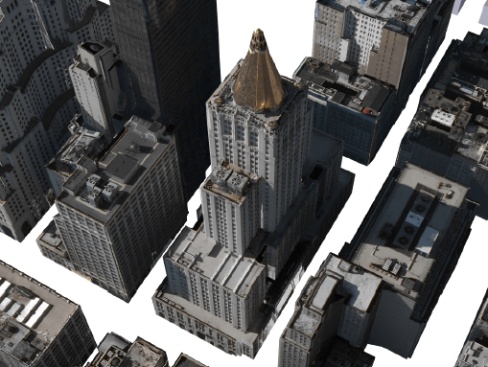 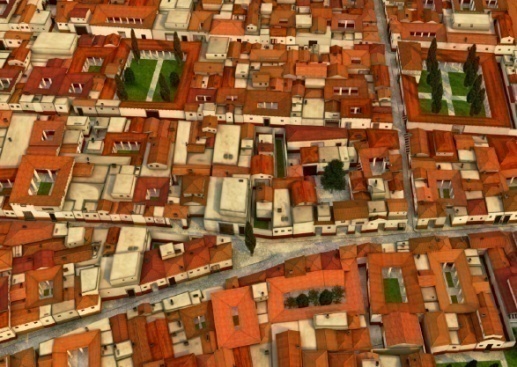 Google Earth
Virtual Earth
Müller et al.
Zebedin et al.
Reconstruction & Visualizationof Architectural Scenes
Manual (semi-automatic)
Google Earth & Virtual Earth
Façade [Debevec et al., 1996]
CityEngine [Müller et al., 2006, 2007]
Automatic
Ground-level images [Cornelis et al., 2008, Pollefeys et al., 2008]
Aerial images [Zebedin et al., 2008]
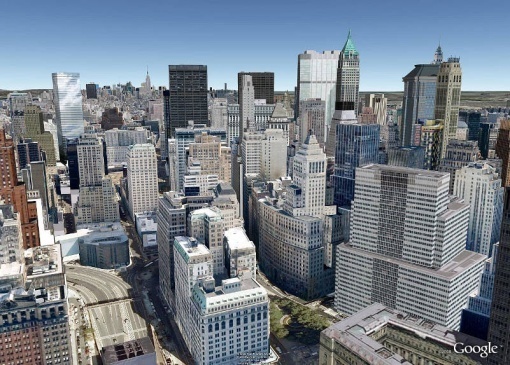 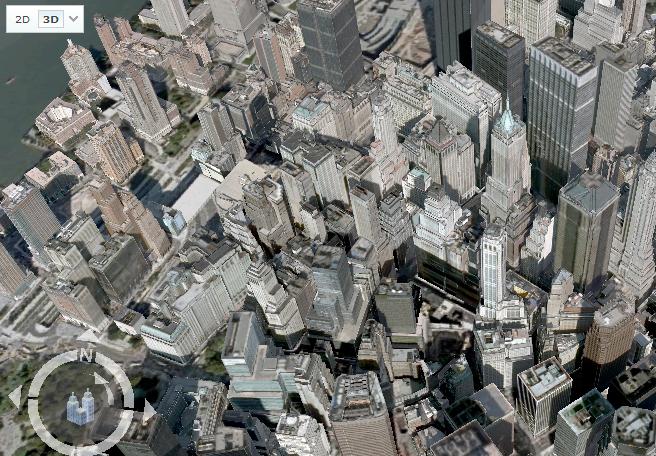 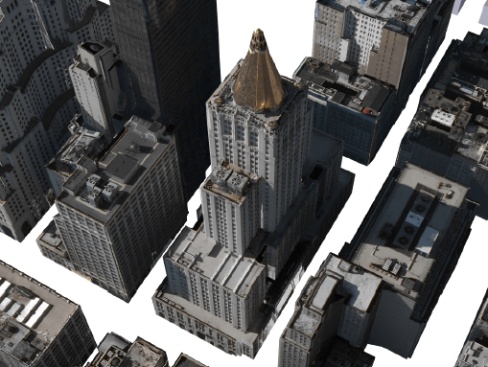 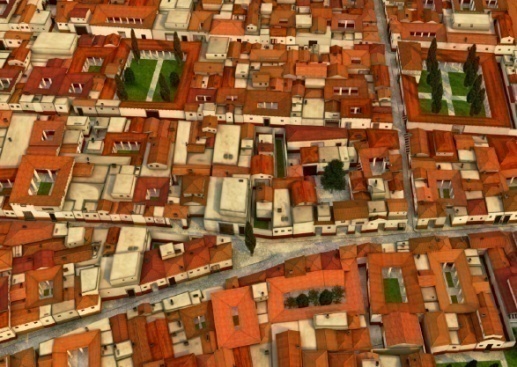 Google Earth
Virtual Earth
Müller et al.
Zebedin et al.
Reconstruction & Visualizationof Architectural Scenes
Manual (semi-automatic)
Google Earth & Virtual Earth
Façade [Debevec et al., 1996]
CityEngine [Müller et al., 2006, 2007]
Automatic
Ground-level images [Cornelis et al., 2008, Pollefeys et al., 2008]
Aerial images [Zebedin et al., 2008]
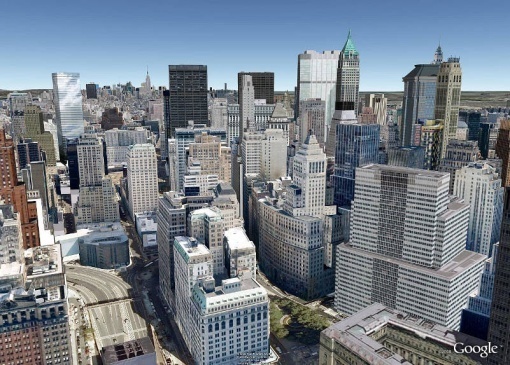 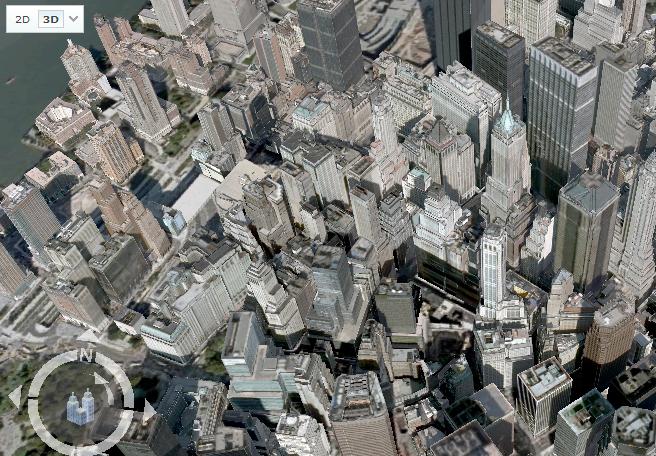 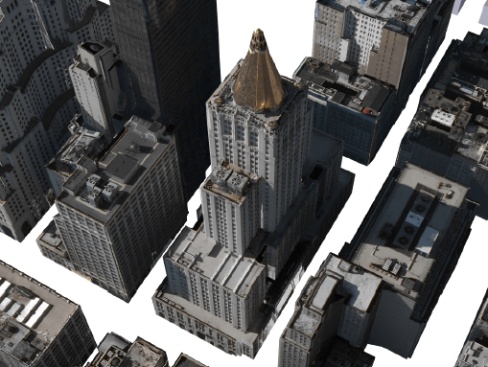 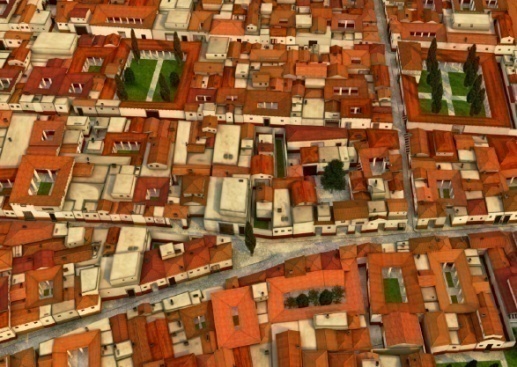 Google Earth
Virtual Earth
Müller et al.
Zebedin et al.
Reconstruction & Visualizationof Architectural Scenes
Little attention paid to indoor scenes
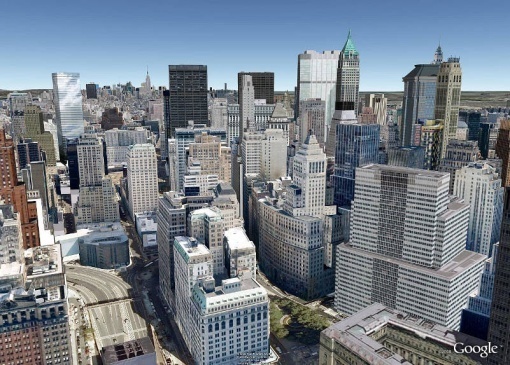 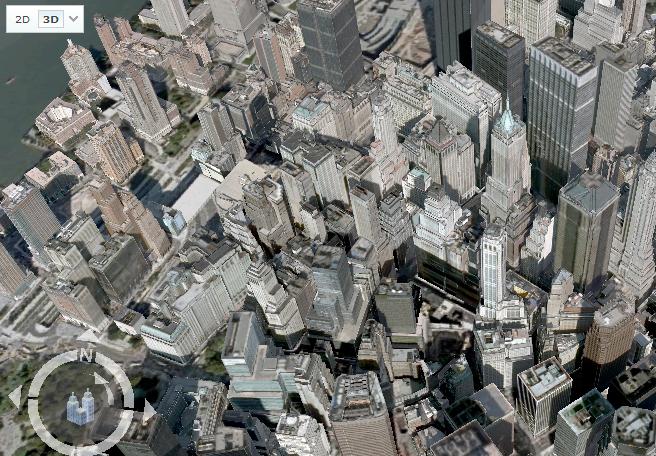 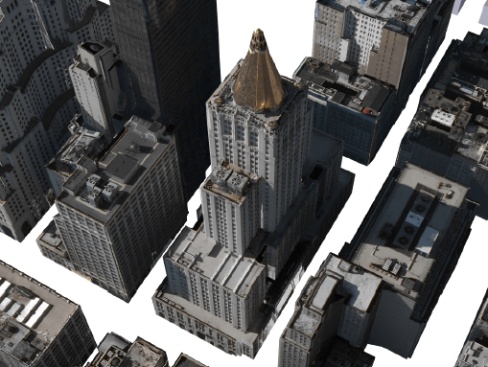 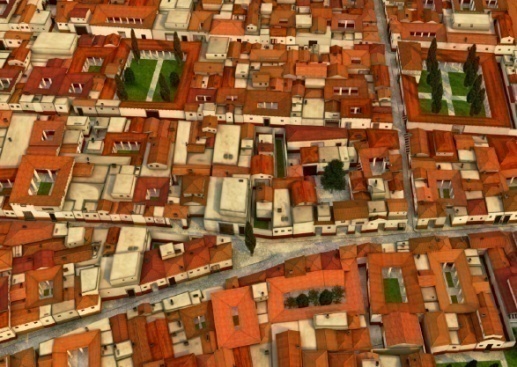 Google Earth
Virtual Earth
Müller et al.
Zebedin et al.
Our Goal
Fully automatic system for indoors/outdoors
Reconstructs a simple 3D model from images
Provides real-time interactive visualization
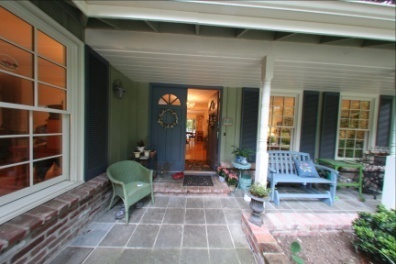 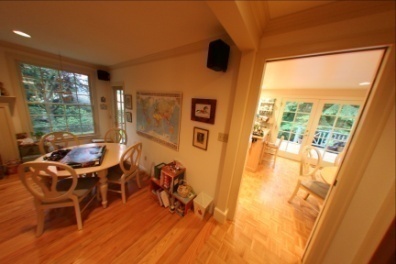 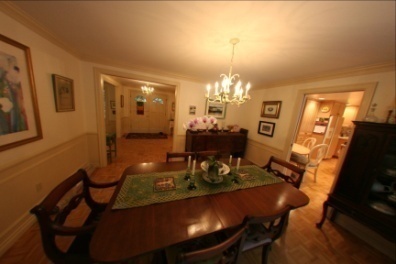 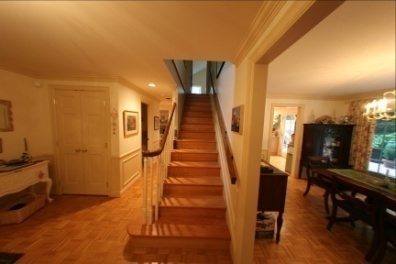 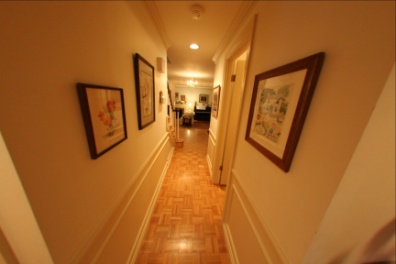 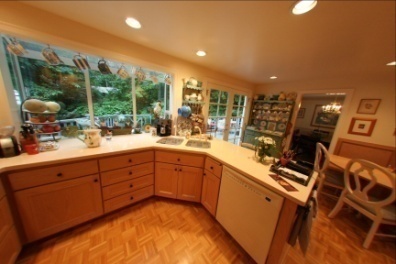 What are the challenges?
Challenges - Reconstruction
Multi-view stereo (MVS) typically produces a dense model
We want the model to be
Simple for real-time interactive visualization of a large scene (e.g., a whole house)
Accurate for high-quality image-based rendering
Challenges - Reconstruction
Multi-view stereo (MVS) typically produces a dense model
We want the model to be
Simple for real-time interactive visualization of a large scene (e.g., a whole house)
Accurate for high-quality image-based rendering
Simple mode is effective for  compelling visualization
Challenges – Indoor Reconstruction
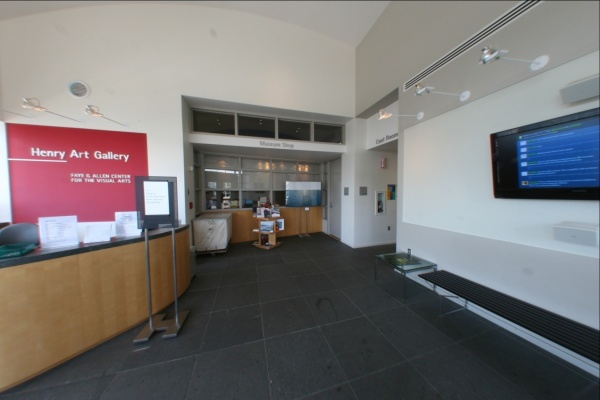 Texture-poor surfaces
[Speaker Notes: Remove bullets and put text behing each photo]
Challenges – Indoor Reconstruction
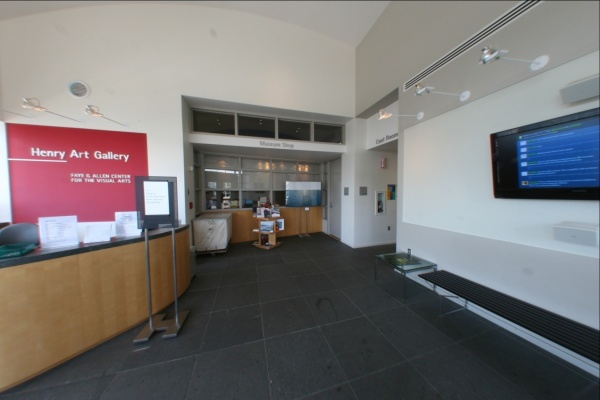 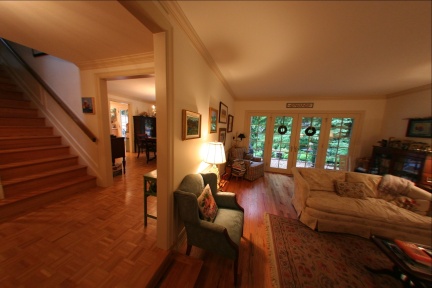 Texture-poor surfaces
Complicated visibility
[Speaker Notes: Remove bullets and put text behing each photo]
Challenges – Indoor Reconstruction
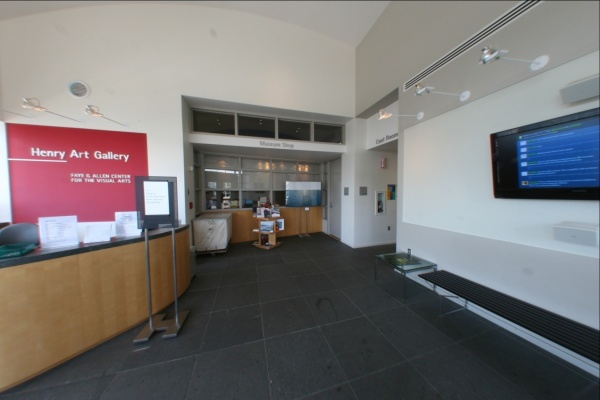 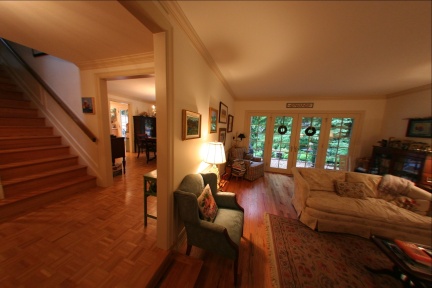 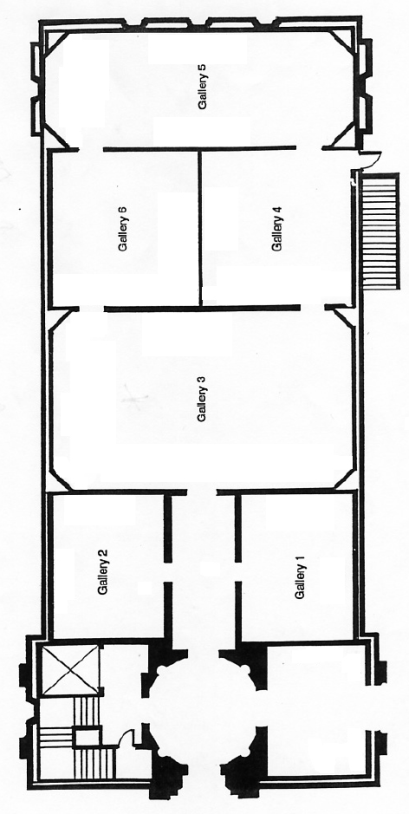 Texture-poor surfaces
Complicated visibility
Prevalence of thin structures
(doors, walls, tables)
[Speaker Notes: Remove bullets and put text behing each photo]
Outline
System pipeline (system contribution)
Algorithmic details (technical contribution)
Experimental results
Conclusion and future work
System pipeline
Images
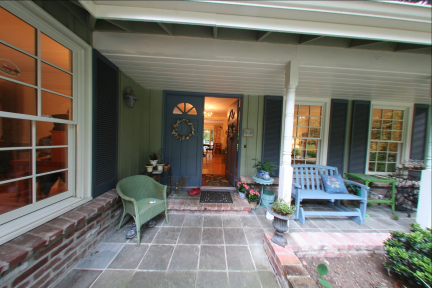 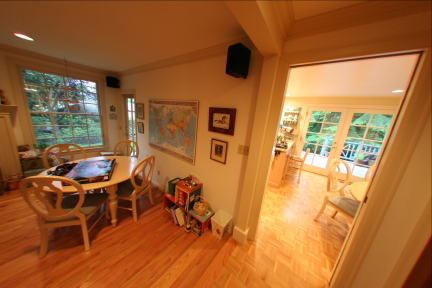 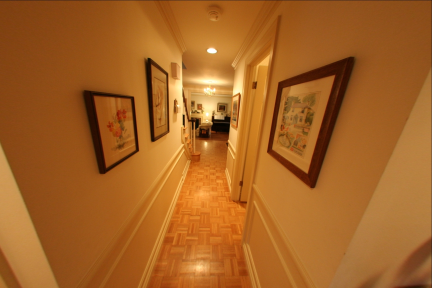 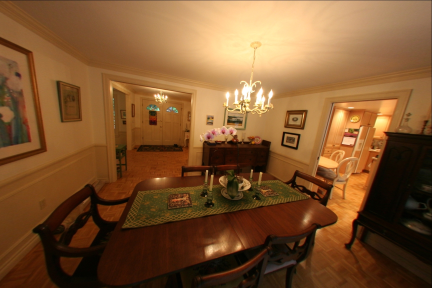 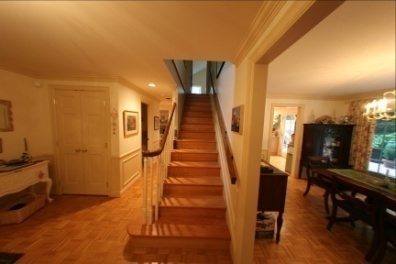 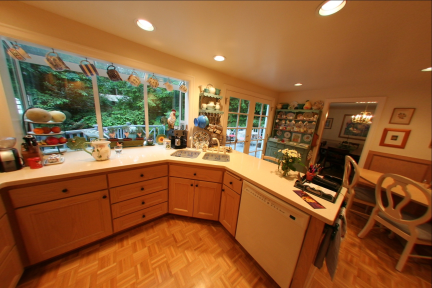 Images
System pipeline
Structure-from-Motion
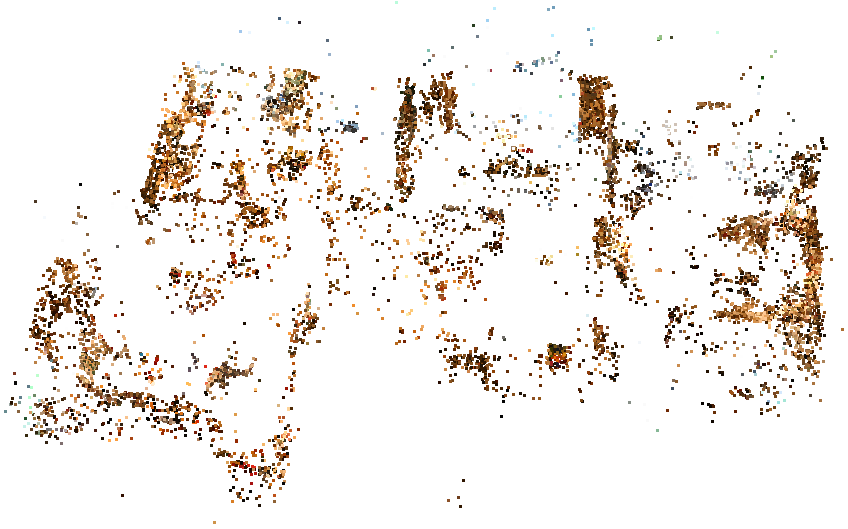 Bundler by Noah Snavely
Structure from Motion for unordered image collections
http://phototour.cs.washington.edu/bundler/
Images
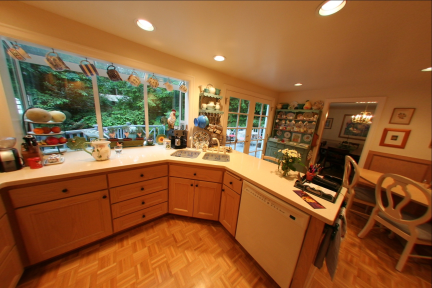 System pipeline
Images
SFM
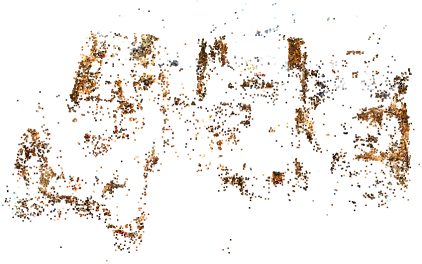 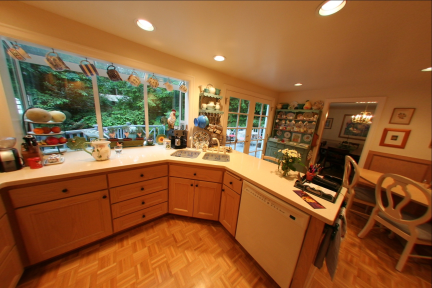 System pipeline
Multi-view Stereo
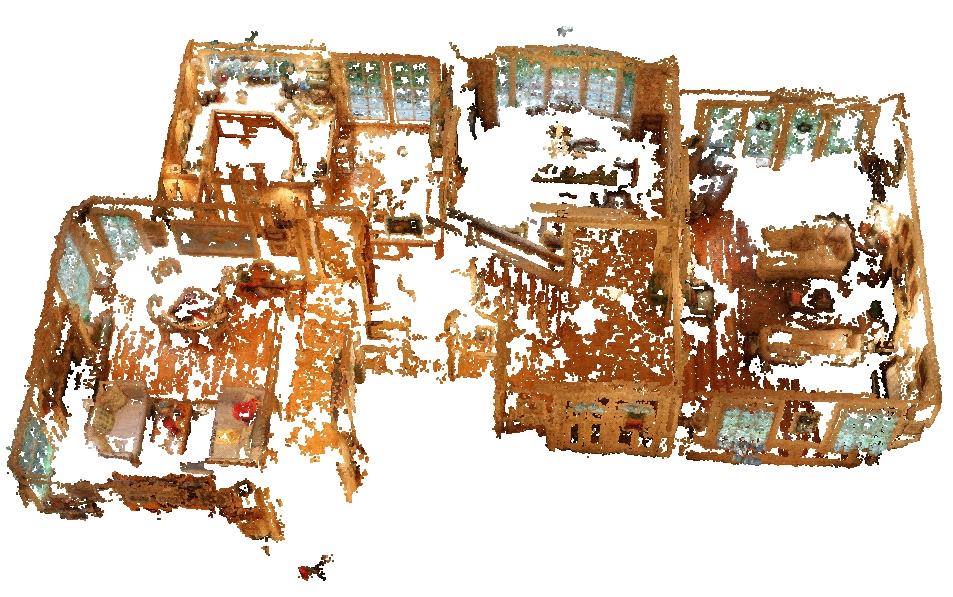 PMVS by Yasutaka Furukawa and Jean Ponce
Patch-based Multi-View Stereo Software
http://grail.cs.washington.edu/software/pmvs/
Images
SFM
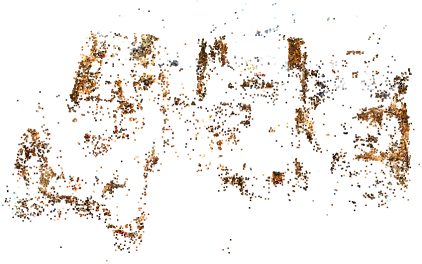 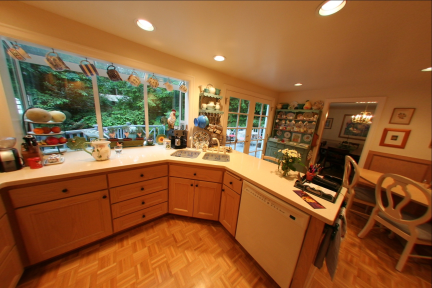 System pipeline
Images
SFM
MVS
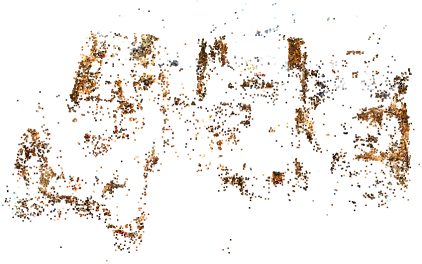 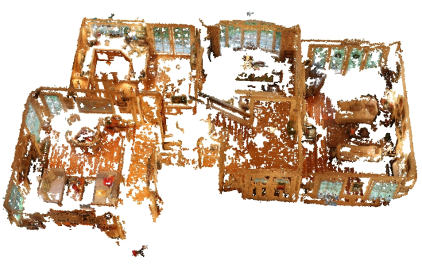 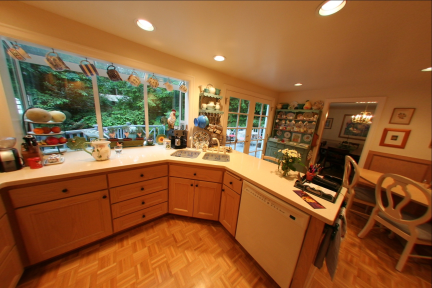 System pipeline
Manhattan-world Stereo
[Furukawa et al., CVPR 2009]
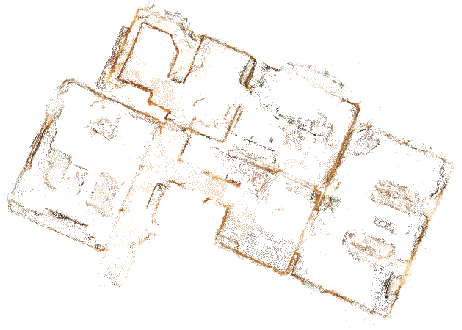 Images
SFM
MVS
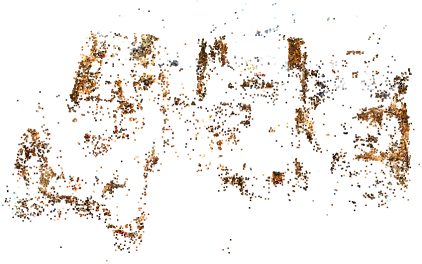 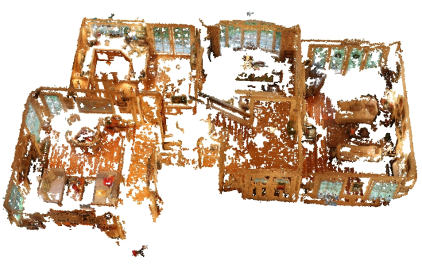 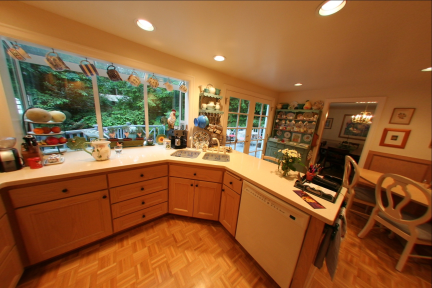 System pipeline
Manhattan-world Stereo
[Furukawa et al., CVPR 2009]
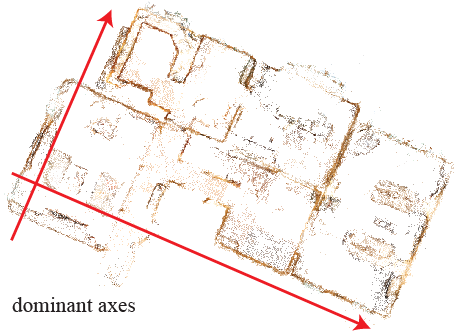 Images
SFM
MVS
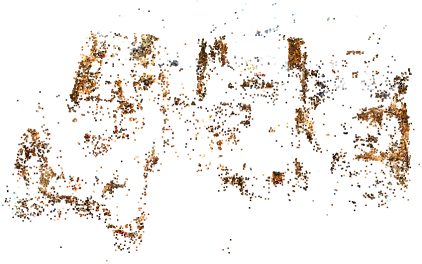 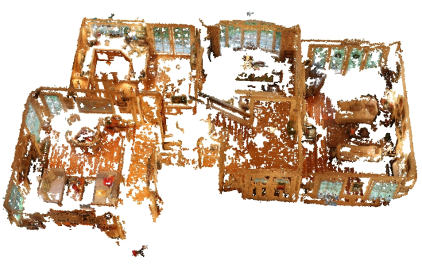 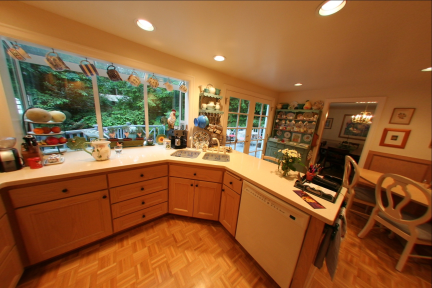 System pipeline
Manhattan-world Stereo
[Furukawa et al., CVPR 2009]
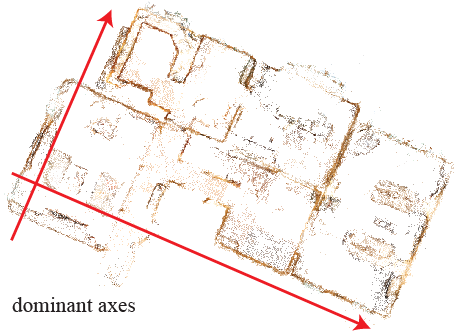 Images
SFM
MVS
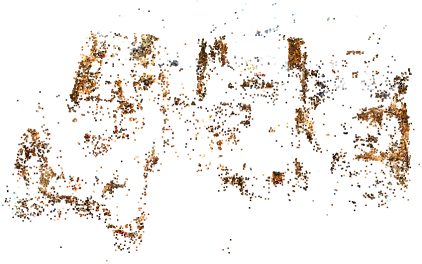 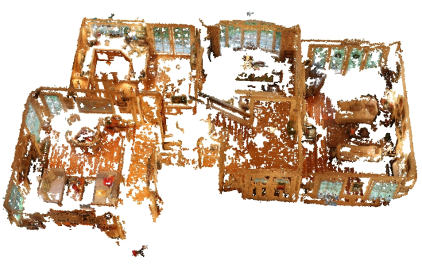 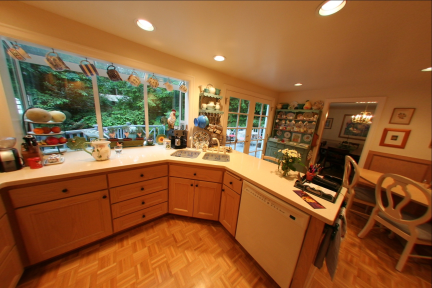 System pipeline
Manhattan-world Stereo
[Furukawa et al., CVPR 2009]
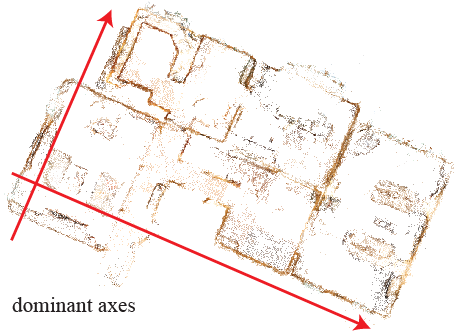 Images
SFM
MVS
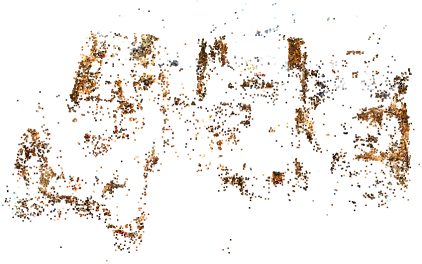 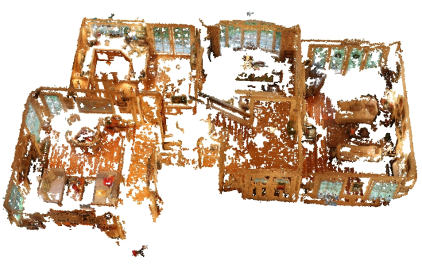 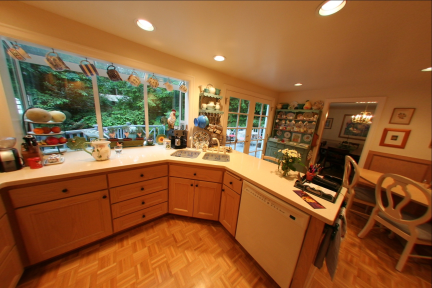 System pipeline
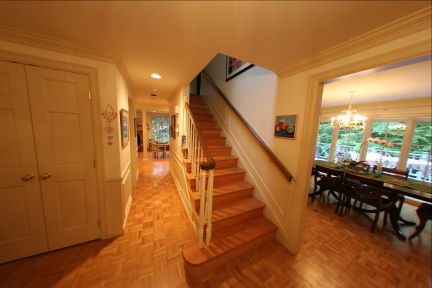 Manhattan-world Stereo
[Furukawa et al., CVPR 2009]
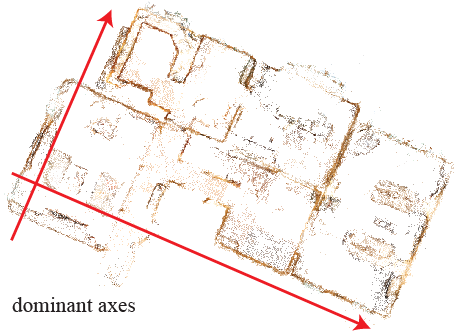 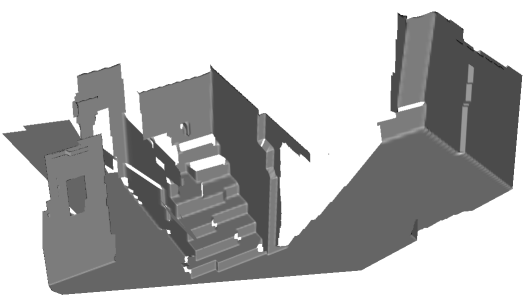 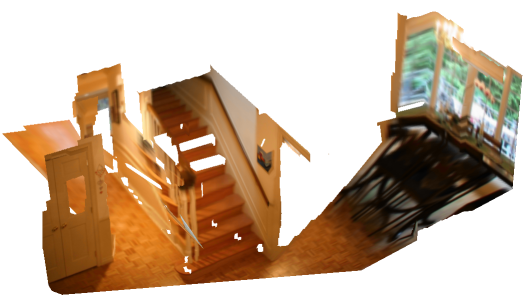 Images
SFM
MVS
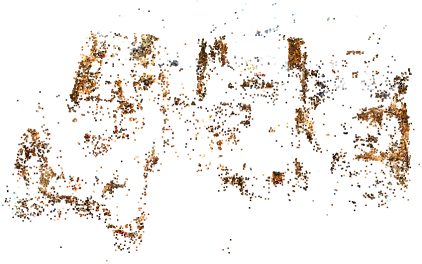 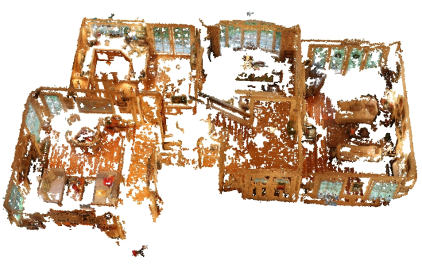 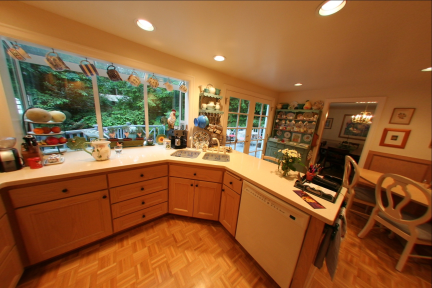 System pipeline
Manhattan-world Stereo
[Furukawa et al., CVPR 2009]
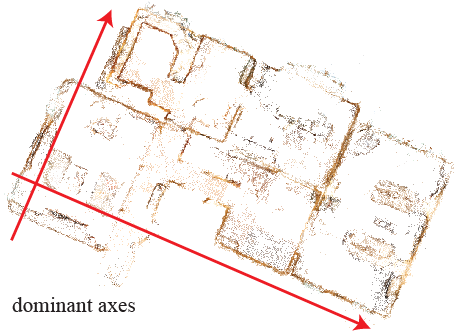 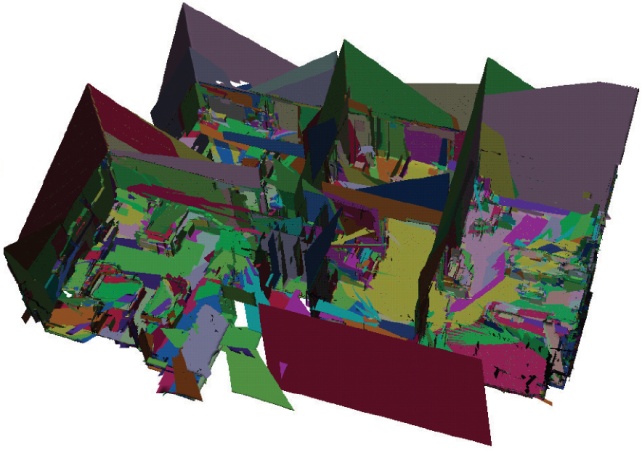 Images
SFM
MVS
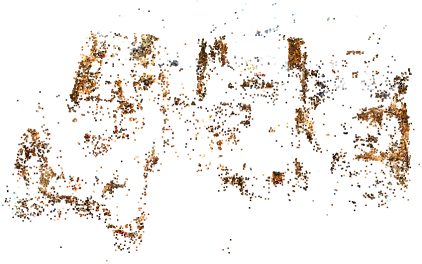 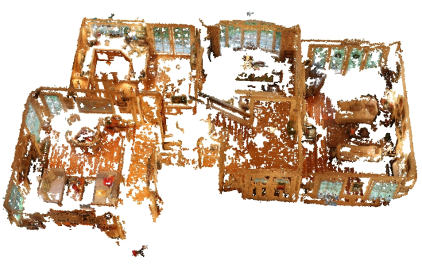 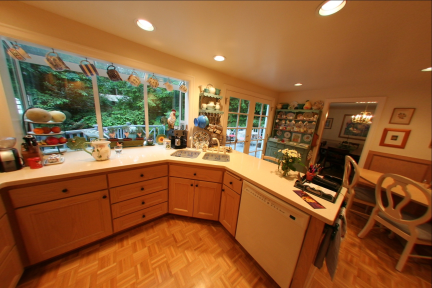 System pipeline
Images
SFM
MVS
MWS
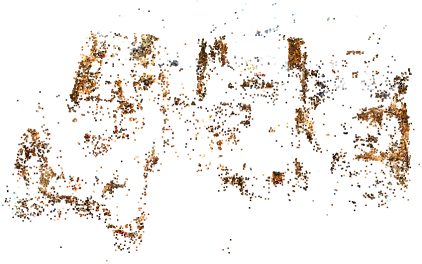 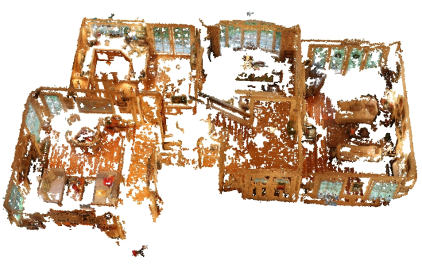 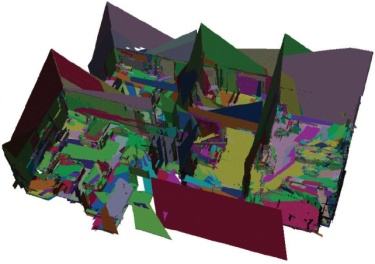 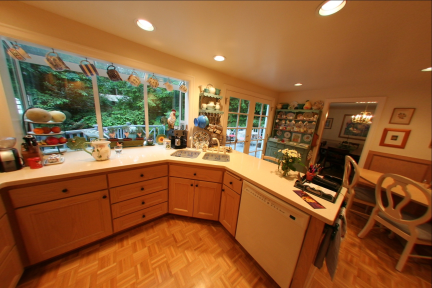 System pipeline
Axis-aligned depth map merging
(our contribution)
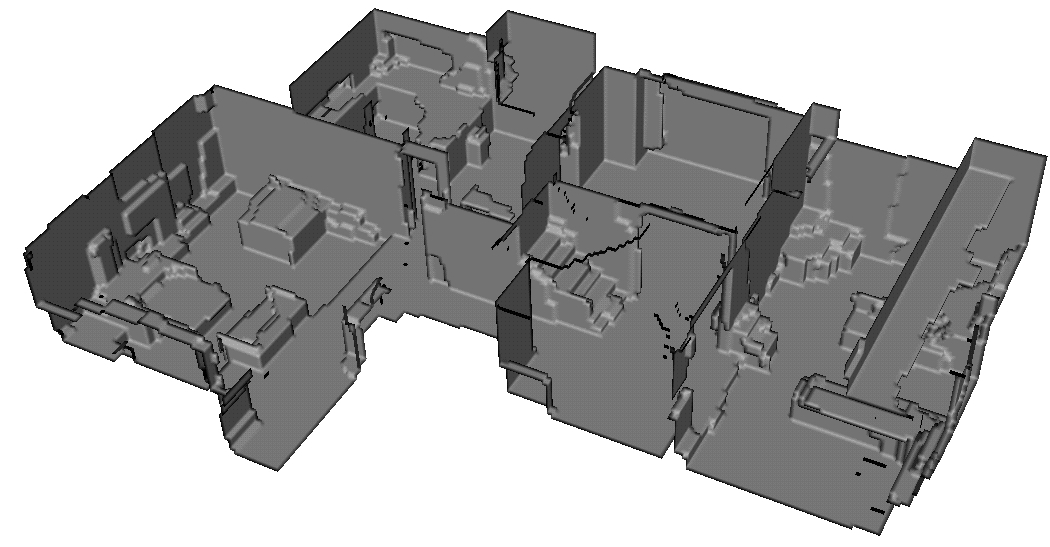 Images
SFM
MVS
MWS
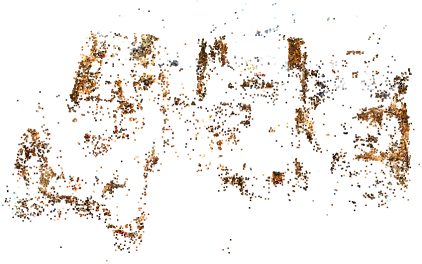 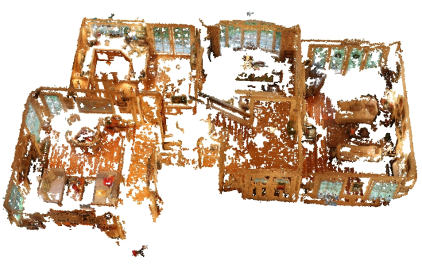 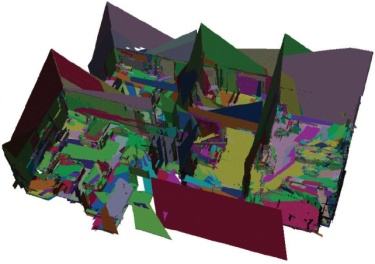 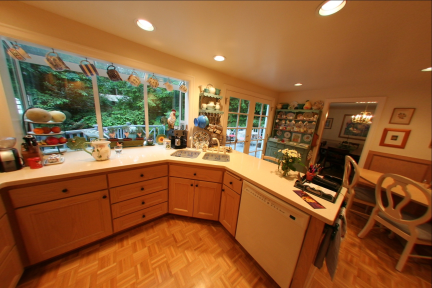 System pipeline
Rendering: simple view-dependent texture mapping
Images
SFM
MVS
MWS
Merging
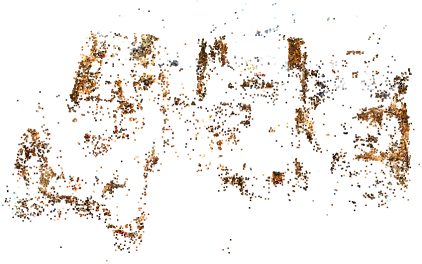 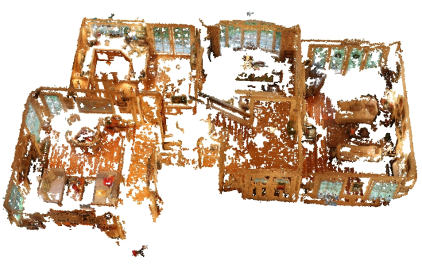 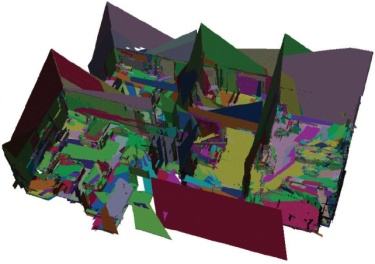 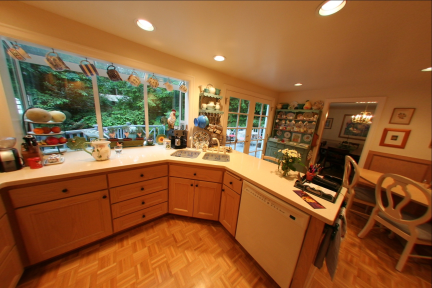 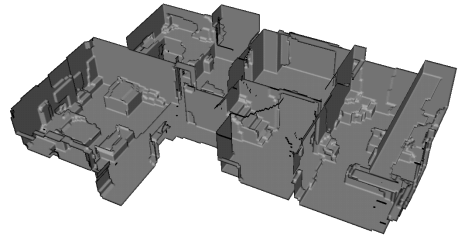 Outline
System pipeline (system contribution)
Algorithmic details (technical contribution) 
Experimental results
Conclusion and future work
Axis-aligned Depth-map Merging
Basic framework is similar to volumetric MRF [Vogiatzis 2005, Sinha 2007, Zach 2007, Hernández 2007]
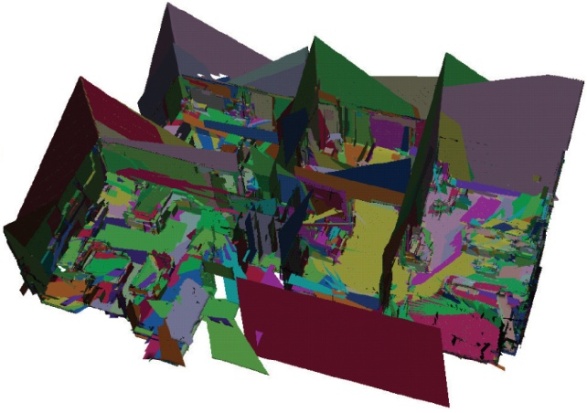 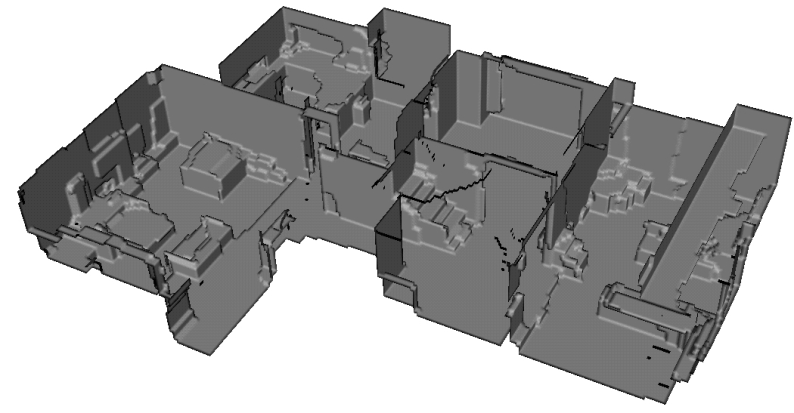 [Speaker Notes: Hernandez is the name]
Axis-aligned Depth-map Merging
Basic framework is similar to volumetric MRF [Vogiatzis 2005, Sinha 2007, Zach 2007, Hernández 2007]
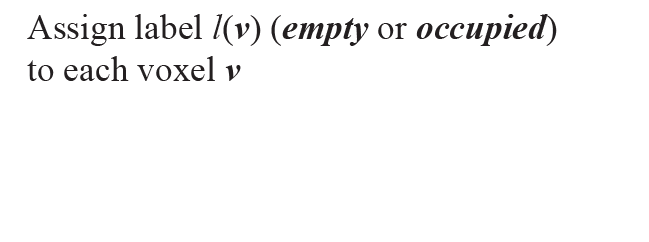 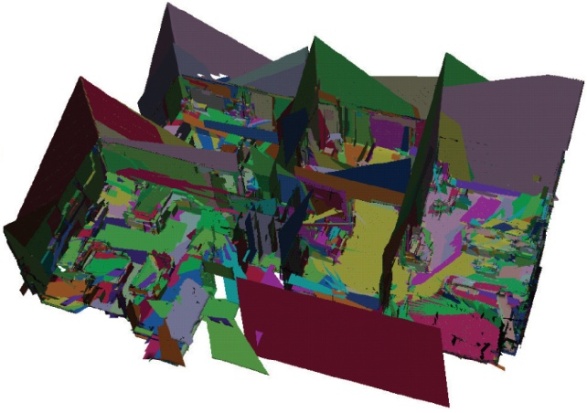 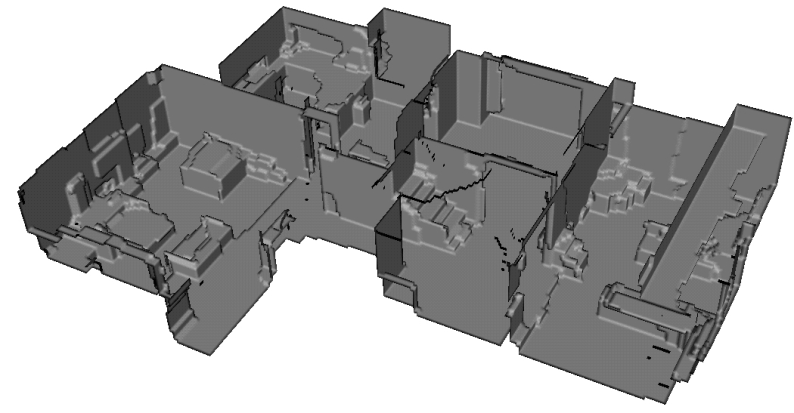 [Speaker Notes: First explain the algorithm then differences from competing approaches.]
Axis-aligned Depth-map Merging
Basic framework is similar to volumetric MRF [Vogiatzis 2005, Sinha 2007, Zach 2007, Hernández 2007]
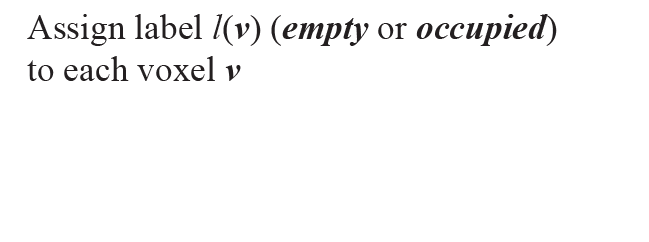 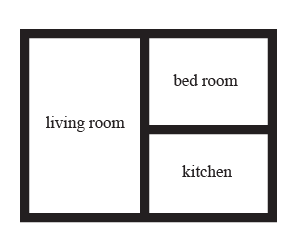 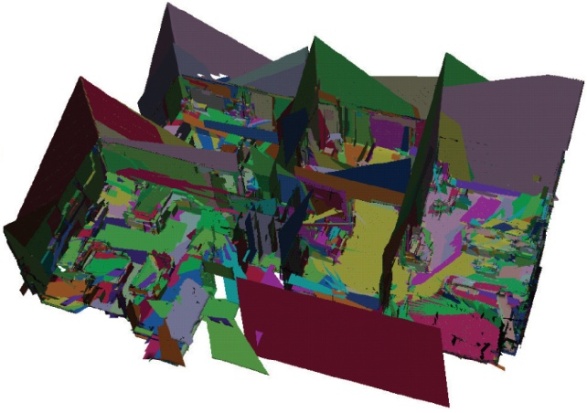 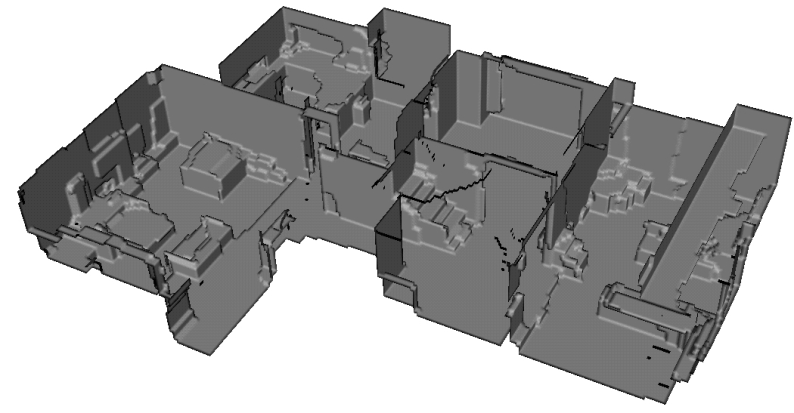 [Speaker Notes: First explain the algorithm then differences from competing approaches.]
Axis-aligned Depth-map Merging
Basic framework is similar to volumetric MRF [Vogiatzis 2005, Sinha 2007, Zach 2007, Hernández 2007]
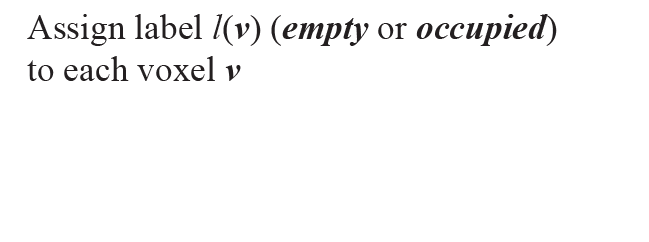 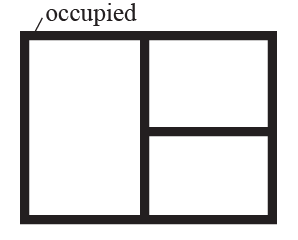 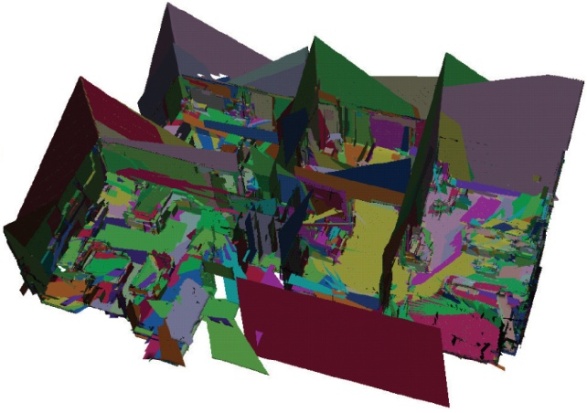 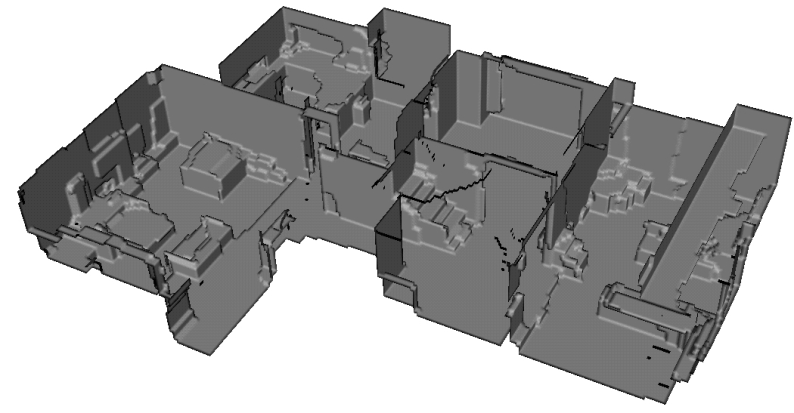 [Speaker Notes: First explain the algorithm then differences from competing approaches.]
Axis-aligned Depth-map Merging
Basic framework is similar to volumetric MRF [Vogiatzis 2005, Sinha 2007, Zach 2007, Hernández 2007]
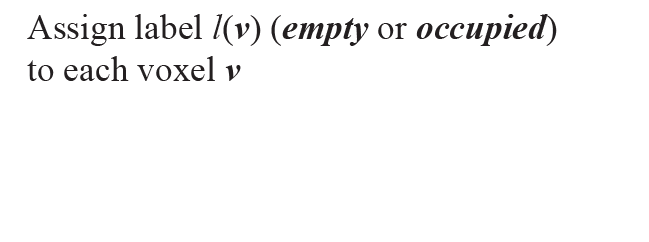 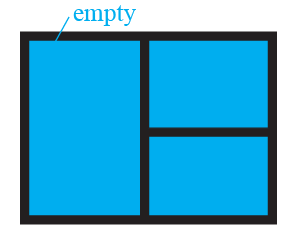 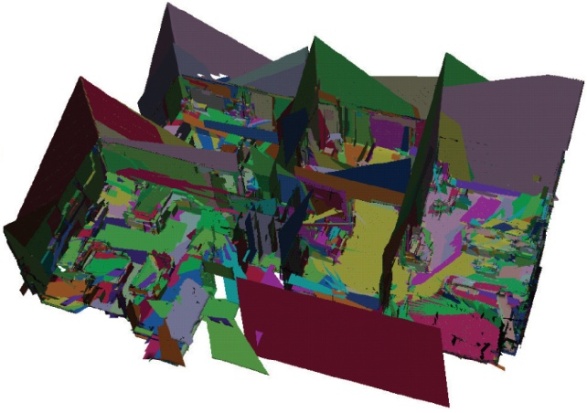 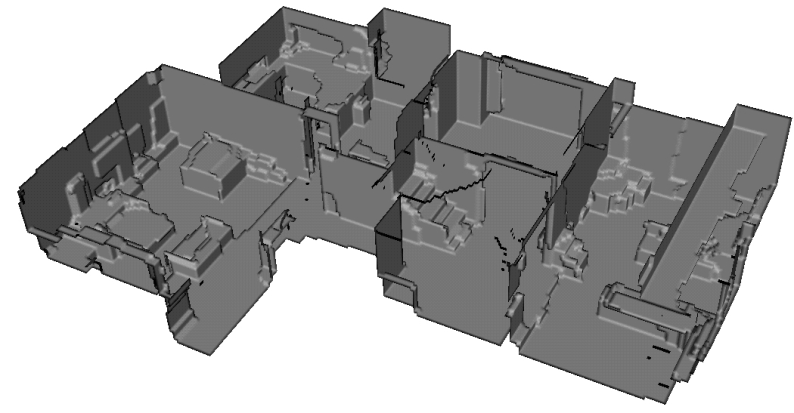 [Speaker Notes: First explain the algorithm then differences from competing approaches.]
Axis-aligned Depth-map Merging
Basic framework is similar to volumetric MRF [Vogiatzis 2005, Sinha 2007, Zach 2007, Hernández 2007]
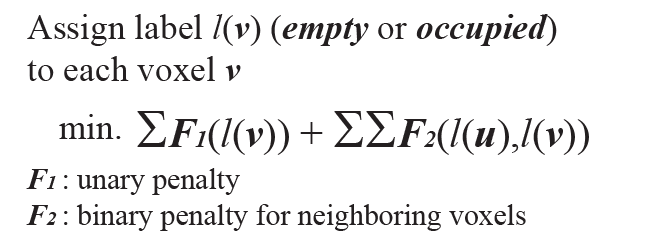 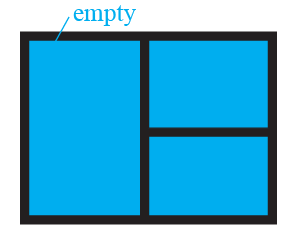 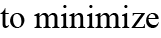 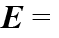 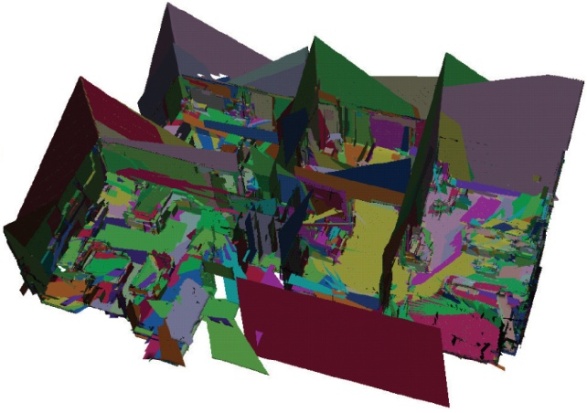 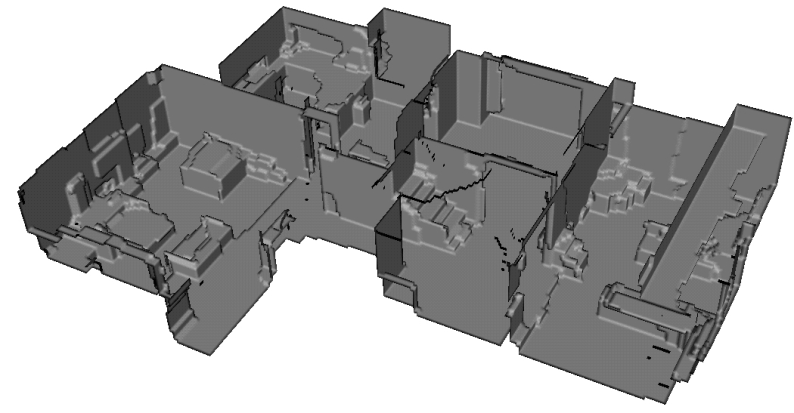 [Speaker Notes: First explain the algorithm then differences from competing approaches.]
Key Feature 1 - Penalty terms
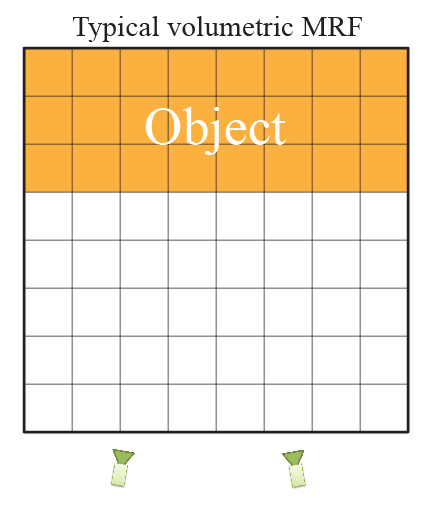 Key Feature 1 - Penalty terms
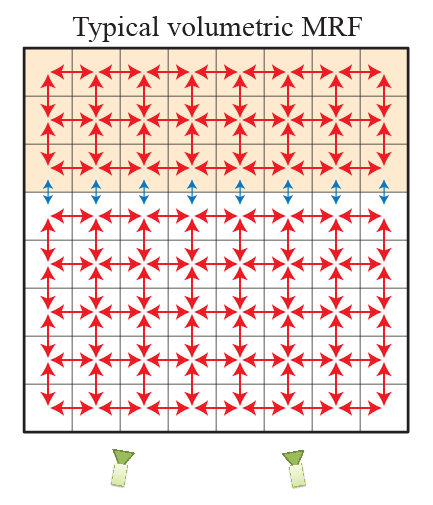 Binary penalty
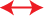 Binary encodes smoothness & data
Key Feature 1 - Penalty terms
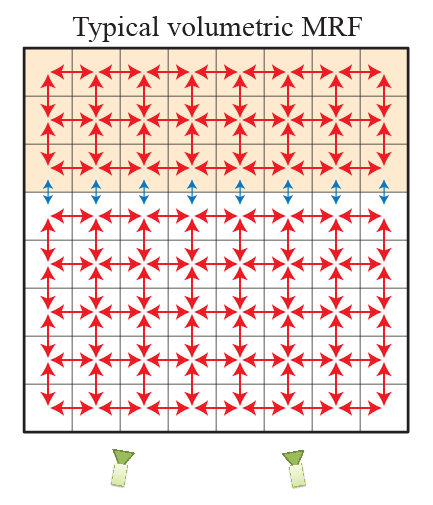 Binary penalty
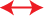 Binary encodes smoothness & dataUnary is often constant (inflation)
Key Feature 1 - Penalty terms
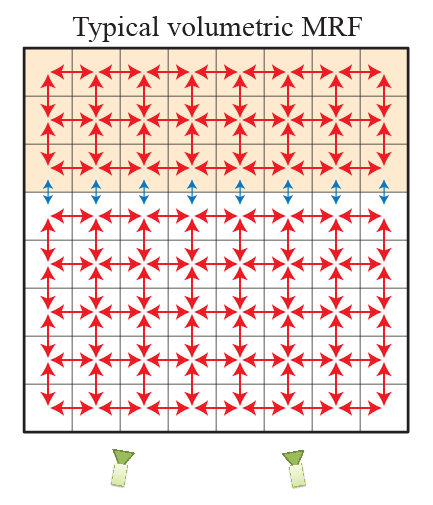 Weak regularization at interesting places
Focus on a dense model
Binary penalty
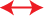 Binary encodes smoothness & dataUnary is often constant (inflation)
Key Feature 1 - Penalty terms
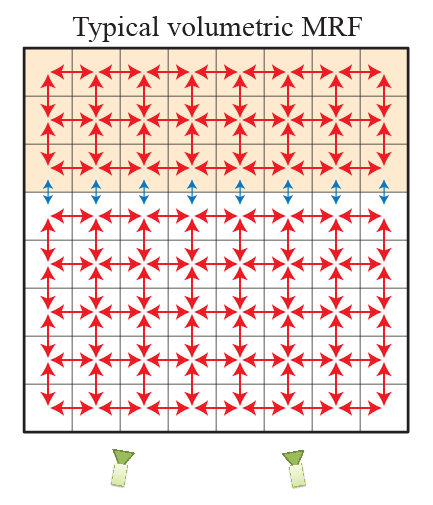 Weak regularization at interesting places
Focus on a dense model
We want a simple model
Binary penalty
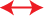 Binary encodes smoothness & dataUnary is often constant (inflation)
Key Feature 1 - Penalty terms
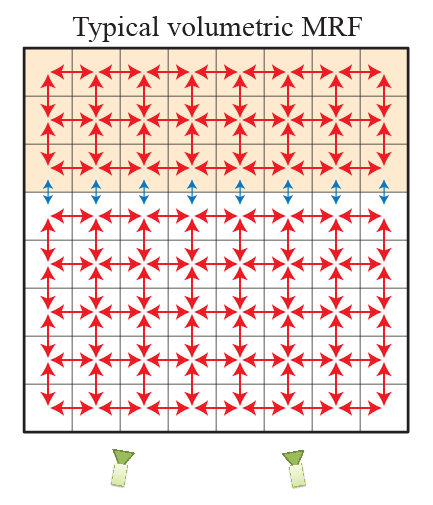 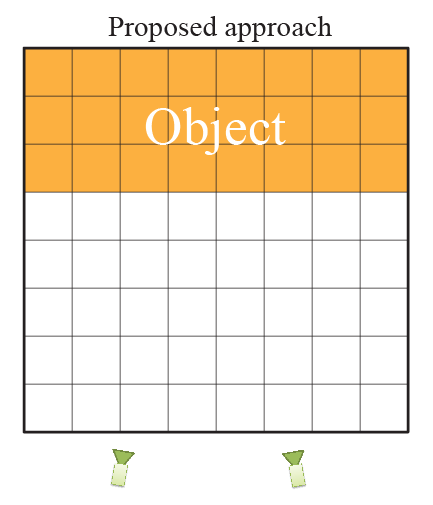 Binary penalty
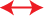 Binary encodes smoothness & data
Unary is often constant (inflation)
Key Feature 1 - Penalty terms
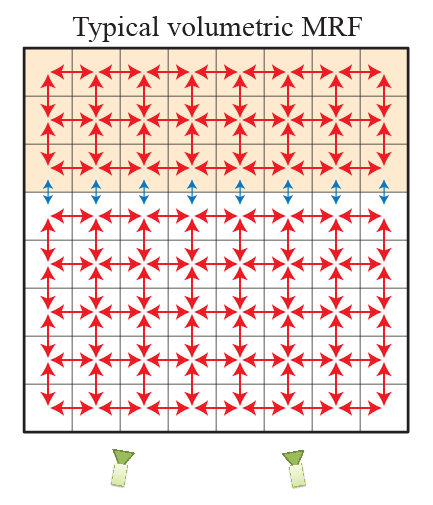 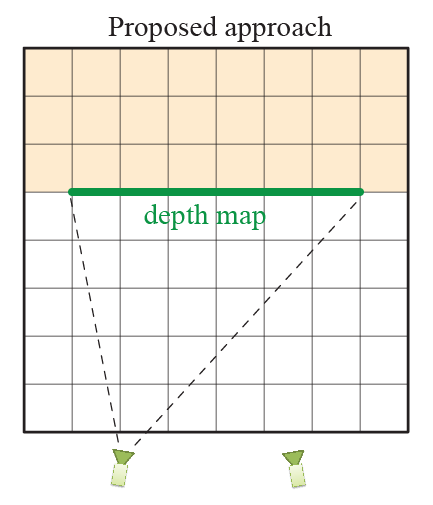 Binary penalty
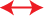 Binary encodes smoothness & data
Unary is often constant (inflation)
Key Feature 1 - Penalty terms
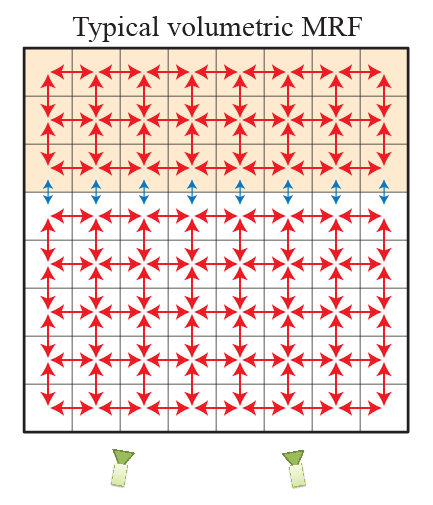 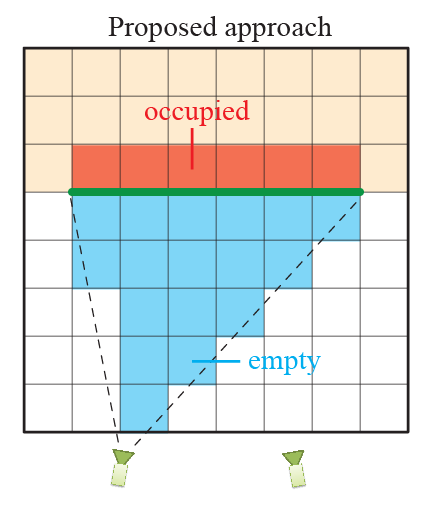 Binary penalty
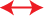 Binary encodes smoothness & data
Unary is often constant (inflation)
Unary encodes data
Key Feature 1 - Penalty terms
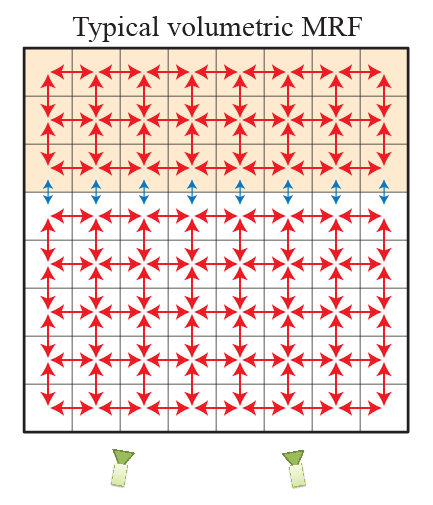 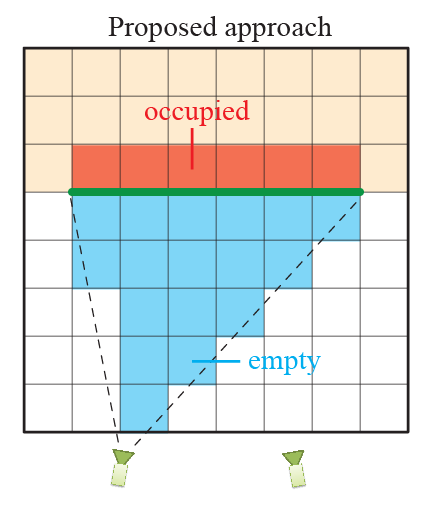 Binary penalty
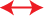 Binary encodes smoothness & data
Unary is often constant (inflation)
Binary is smoothness
Unary encodes data
[Speaker Notes: Binary is smoothness defined as neighboring voxels having the same label]
Key Feature 1 - Penalty terms
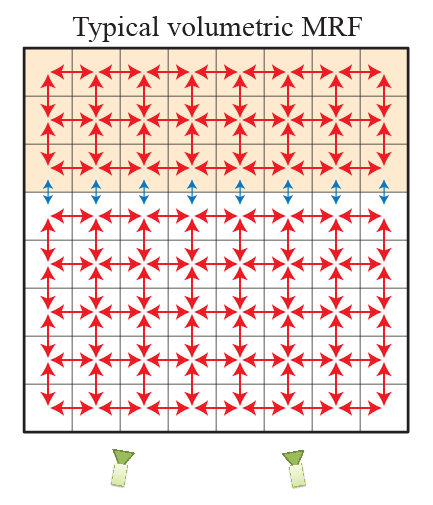 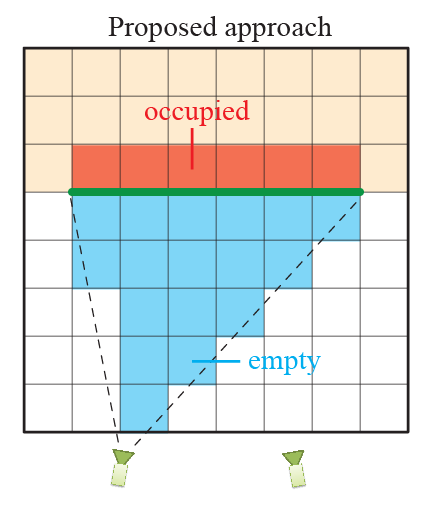 Binary penalty
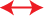 Regularization becomes weakDense 3D model
Regularization is data-independent
Simpler 3D model
Axis-aligned Depth-map Merging
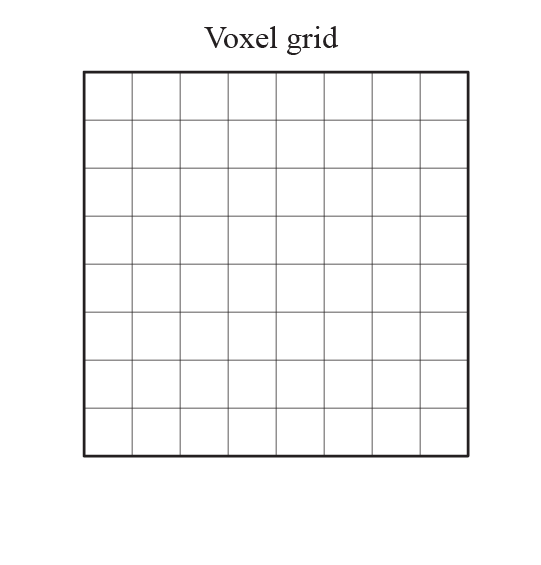 Align voxel grid withthe dominant axes
[Speaker Notes: Put here how typical approaches do, and why they do not work

Talk about 4d neighborhood, 

Put texts at the bottom of the figures]
Axis-aligned Depth-map Merging
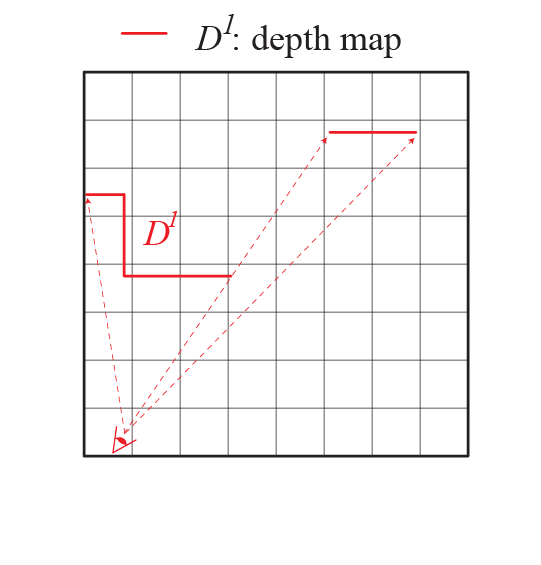 Align voxel grid withthe dominant axes
Data term (unary)
[Speaker Notes: Put here how typical approaches do, and why they do not work

Talk about 4d neighborhood, 

Put texts at the bottom of the figures]
Axis-aligned Depth-map Merging
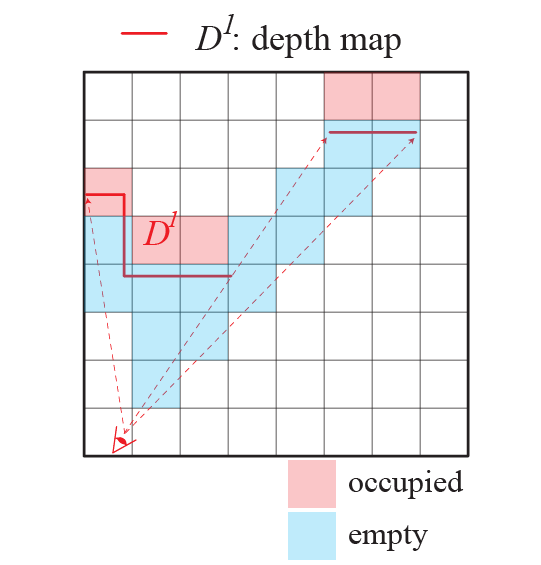 Align voxel grid withthe dominant axes
Data term (unary)
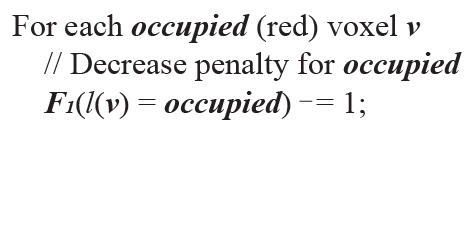 [Speaker Notes: Put here how typical approaches do, and why they do not work

Talk about 4d neighborhood, 

Put texts at the bottom of the figures]
Axis-aligned Depth-map Merging
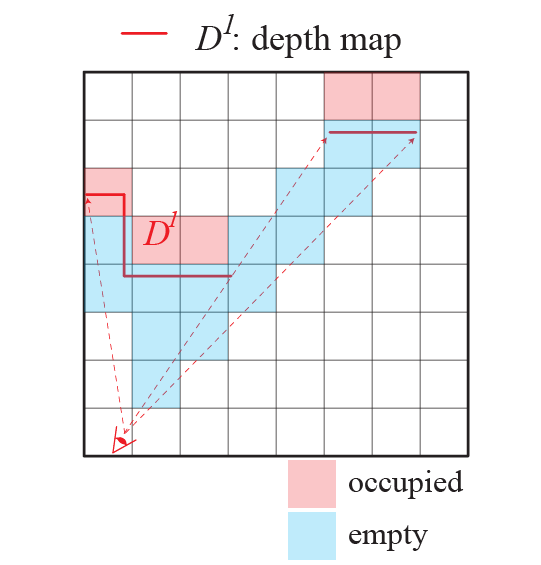 Align voxel grid withthe dominant axes
Data term (unary)
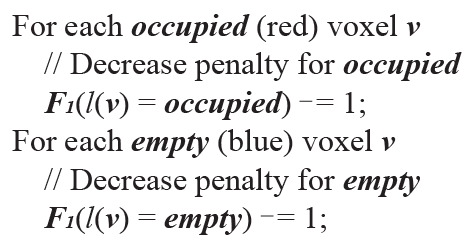 [Speaker Notes: Put here how typical approaches do, and why they do not work

Talk about 4d neighborhood, 

Put texts at the bottom of the figures]
Axis-aligned Depth-map Merging
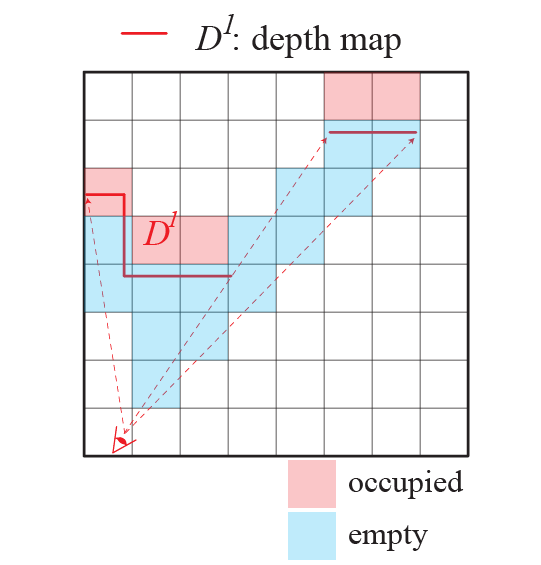 Align voxel grid withthe dominant axes
Data term (unary)
Smoothness (binary)
[Speaker Notes: Put here how typical approaches do, and why they do not work

Talk about 4d neighborhood, 

Put texts at the bottom of the figures]
Axis-aligned Depth-map Merging
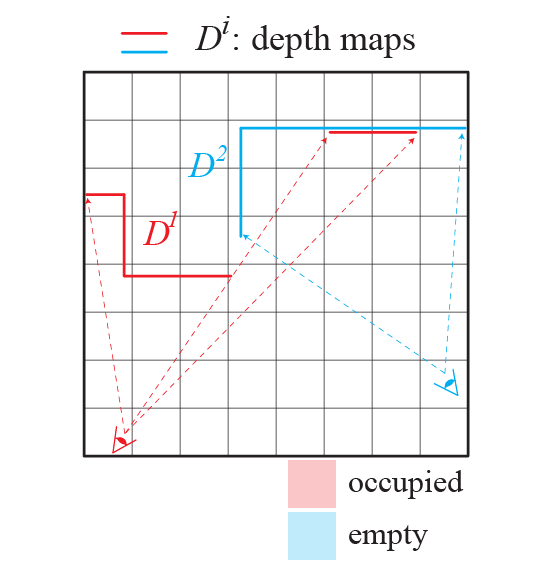 Align voxel grid withthe dominant axes
Data term (unary)
Smoothness (binary)
[Speaker Notes: Put here how typical approaches do, and why they do not work

Talk about 4d neighborhood, 

Put texts at the bottom of the figures]
Axis-aligned Depth-map Merging
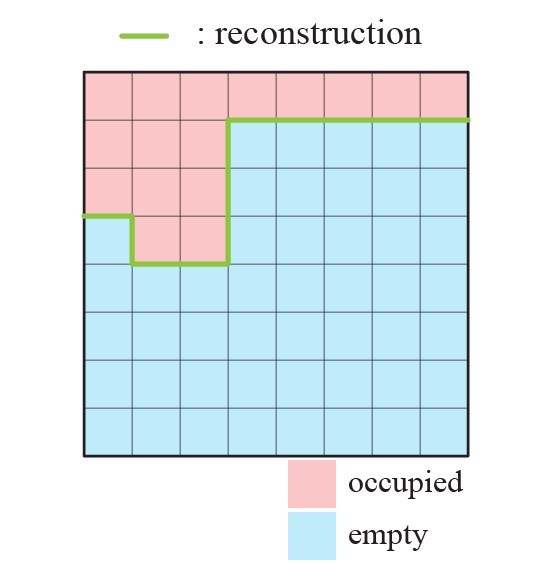 Align voxel grid withthe dominant axes
Data term (unary)
Smoothness (binary)
Graph-cuts
[Speaker Notes: Put here how typical approaches do, and why they do not work

Talk about 4d neighborhood, 

Put texts at the bottom of the figures]
Key Feature 2 – Regularization
For large scenes, data info are not complete
Key Feature 2 – Regularization
For large scenes, data info are not complete
Typical volumetric MRFs bias to general minimal surface [Boykov and Kolmogorov, 2003]
We bias to piece-wise planar axis-aligned for architectural scenes
Key Feature 2 – Regularization
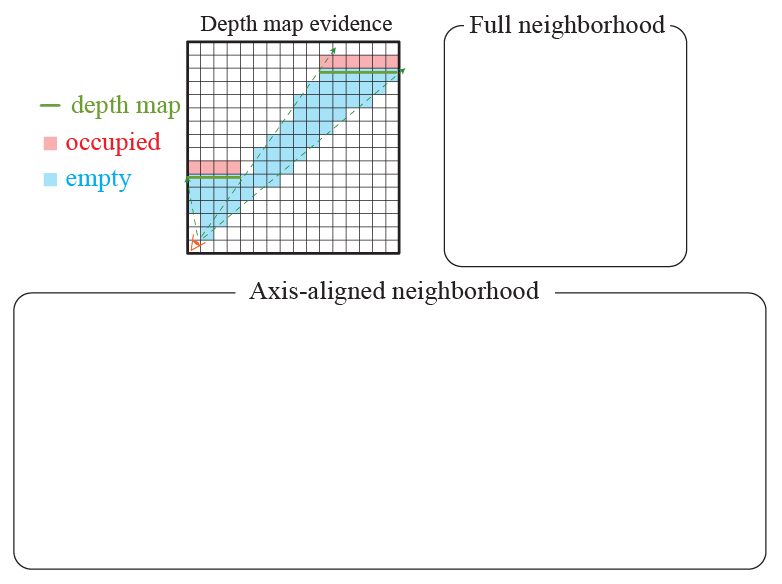 Key Feature 2 – Regularization
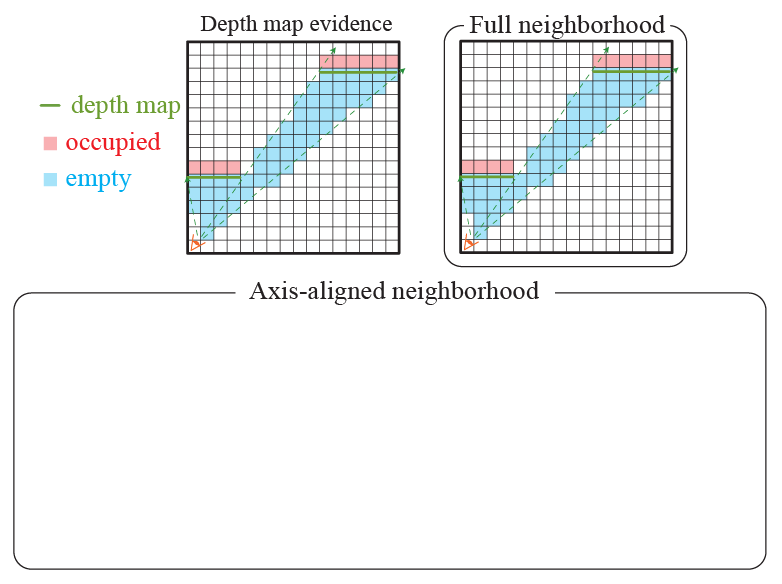 Key Feature 2 – Regularization
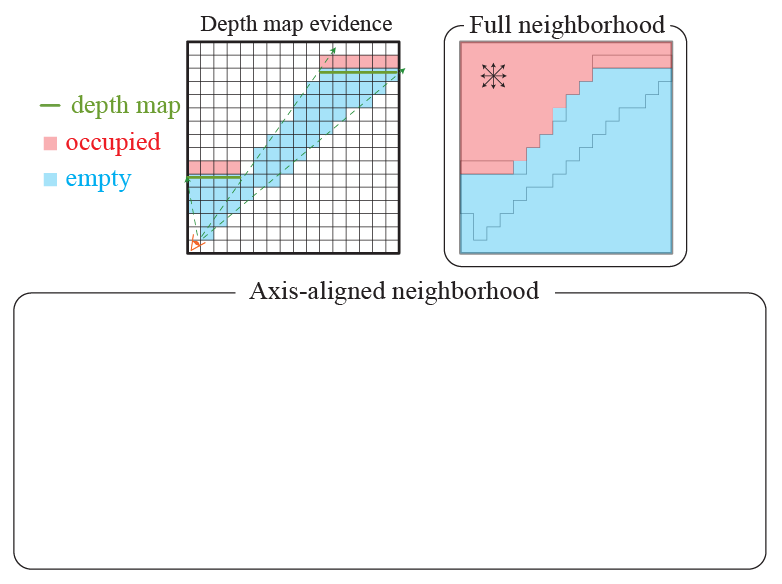 Key Feature 2 – Regularization
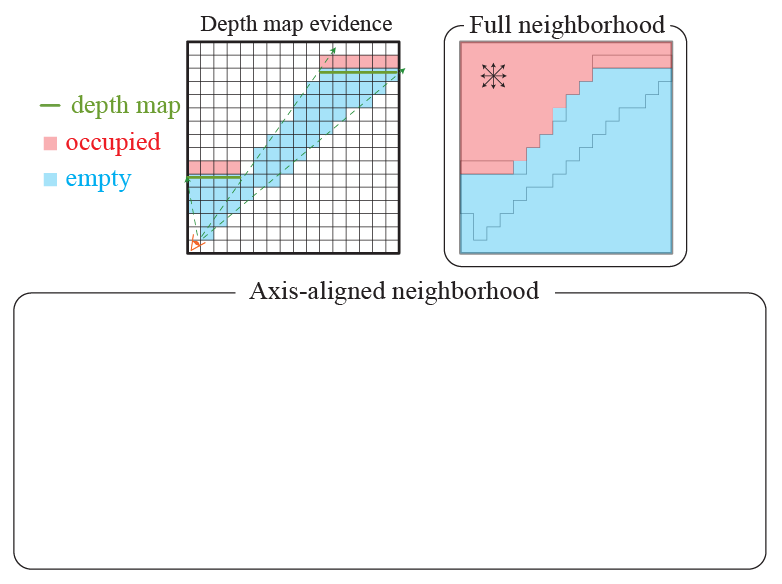 Key Feature 2 – Regularization
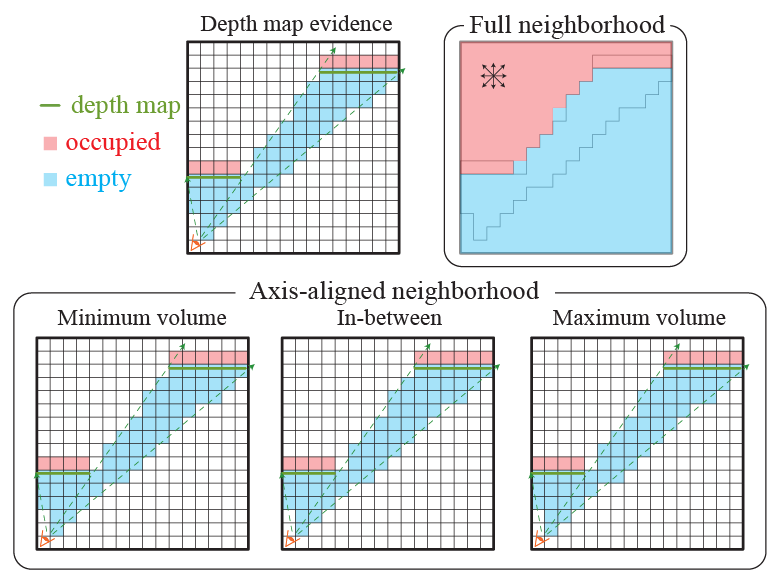 Key Feature 2 – Regularization
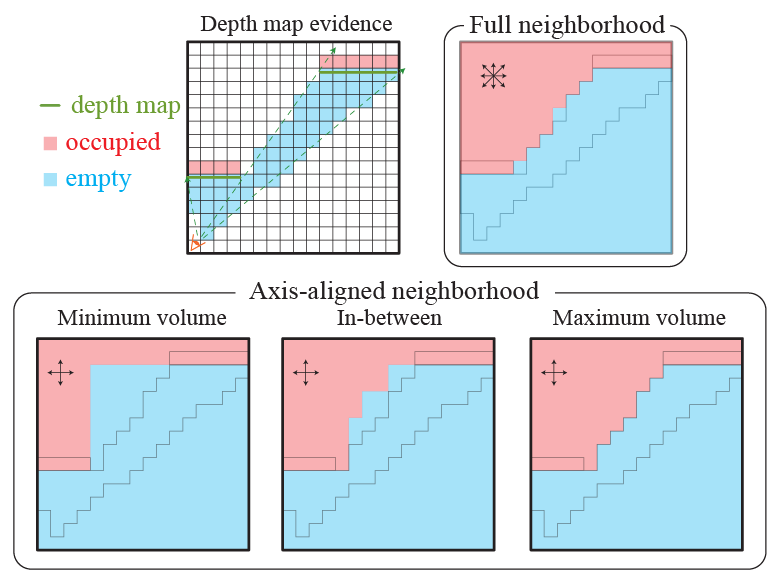 Same energy (ambiguous)
Key Feature 2 – Regularization
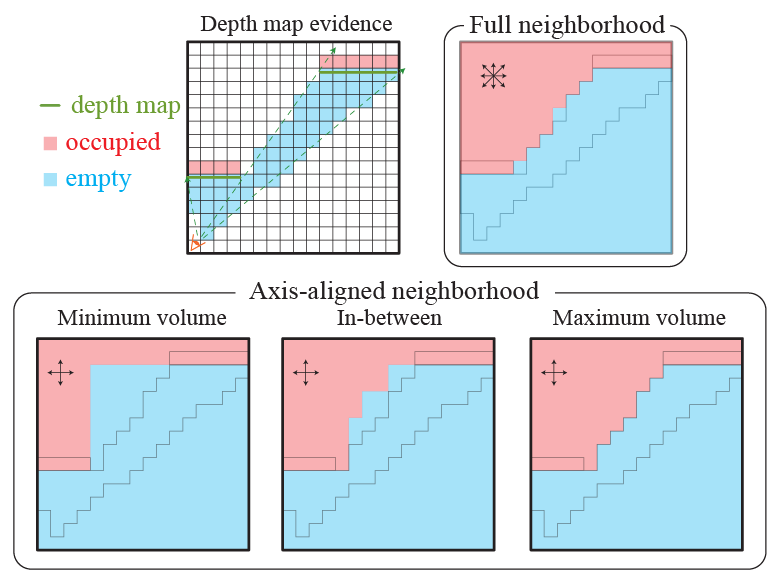 Same energy (ambiguous)
Data penalty: 0
Key Feature 2 – Regularization
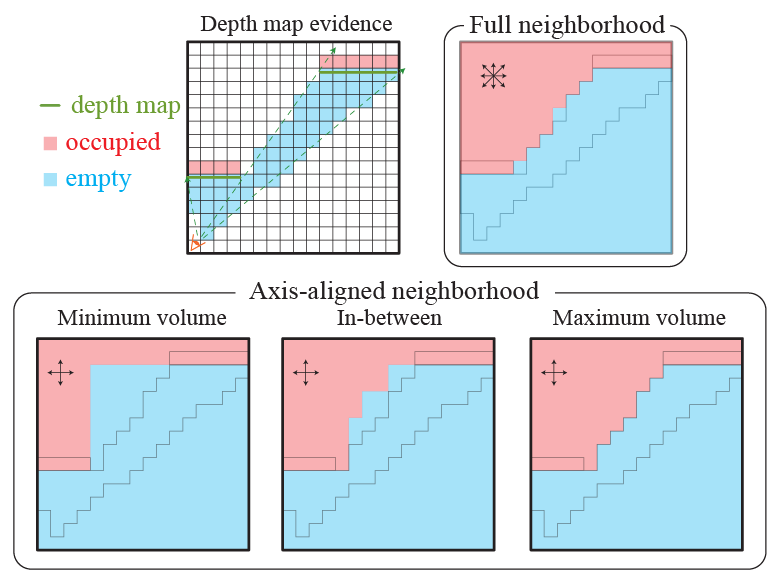 Same energy (ambiguous)
Data penalty: 0          Smoothness penalty:
Data penalty: 0          Smoothness penalty: 24
Data penalty: 0
Key Feature 2 – Regularization
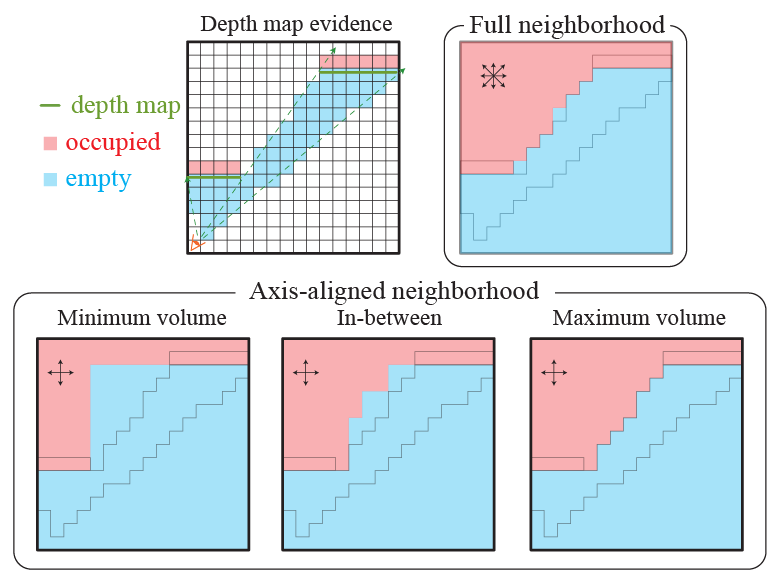 shrinkage
Key Feature 2 – Regularization
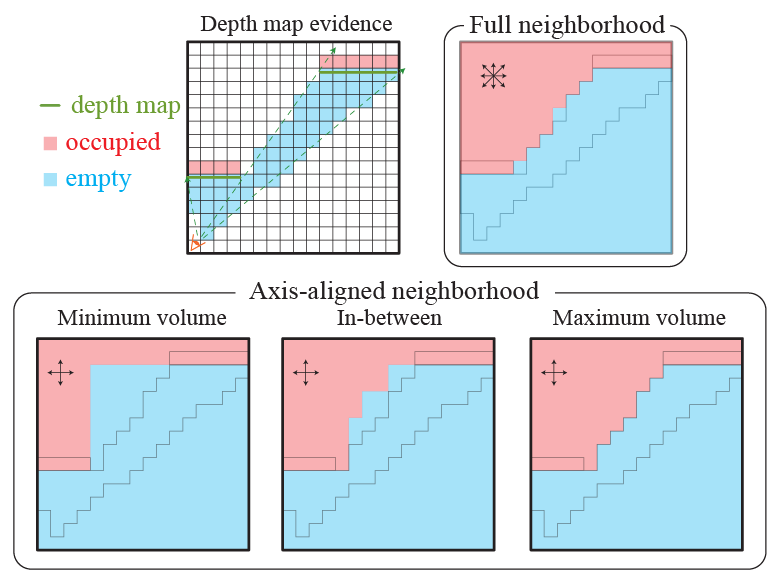 Axis-aligned neighborhood + Potts model

Ambiguous

Break ties with the minimum-volume solution
Piece-wise planar axis-aligned model
Key Feature 3 – Sub-voxel accuracy
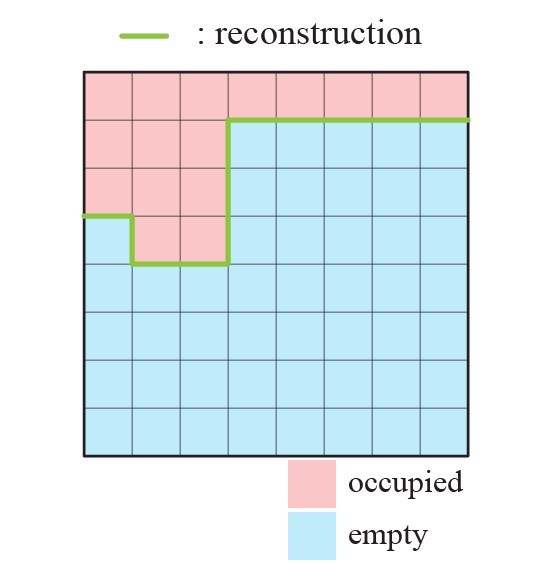 Key Feature 3 – Sub-voxel accuracy
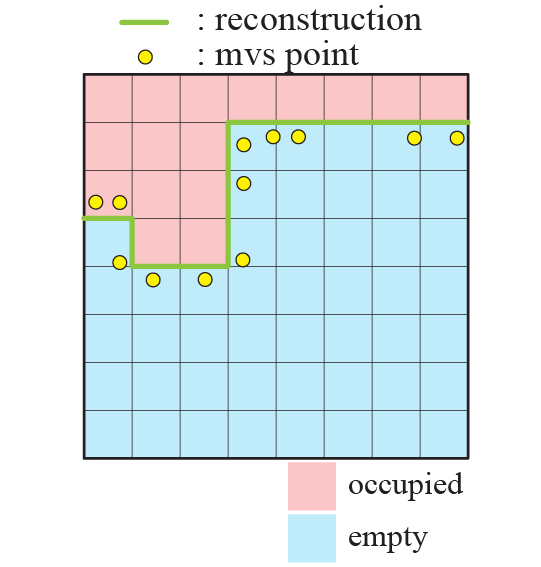 Key Feature 3 – Sub-voxel accuracy
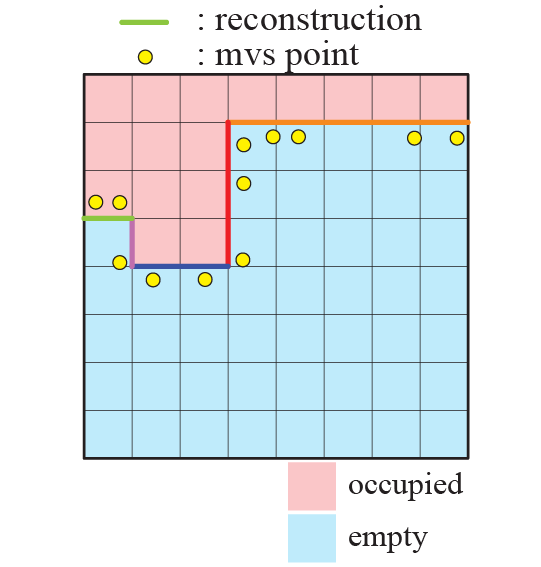 Key Feature 3 – Sub-voxel accuracy
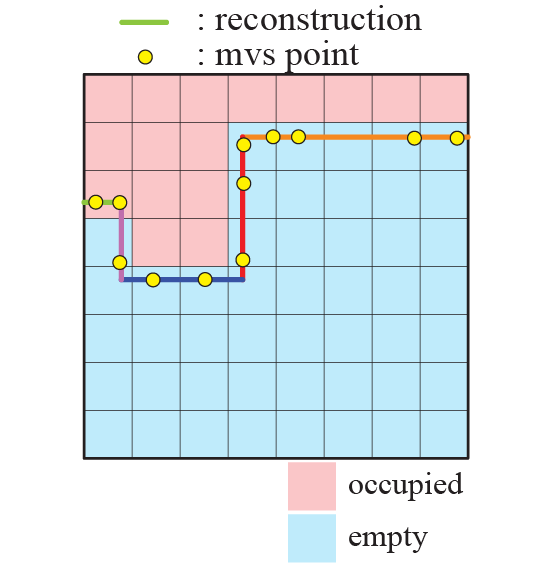 Summary of Depth-map Merging
For a simple and axis-aligned model
Explicit regularization in binary
Axis-aligned neighborhood system & minimum-volume solution
For an accurate model
Sub-voxel refinement
Outline
System pipeline (system contribution)
Algorithmic details (technical contribution)
Experimental results
Conclusion and future work
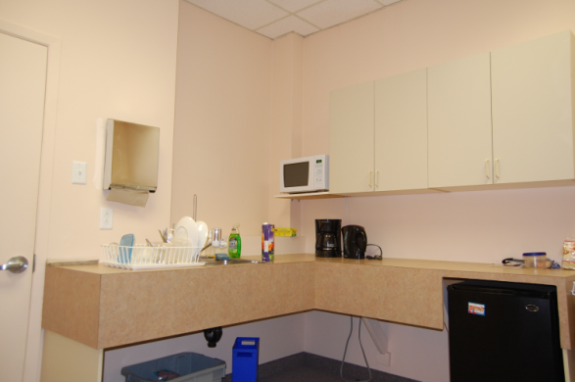 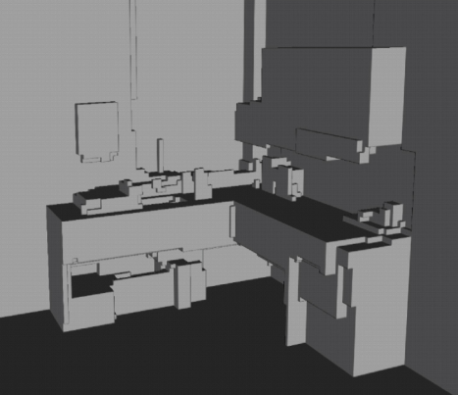 Kitchen - 22 images
1364 triangles
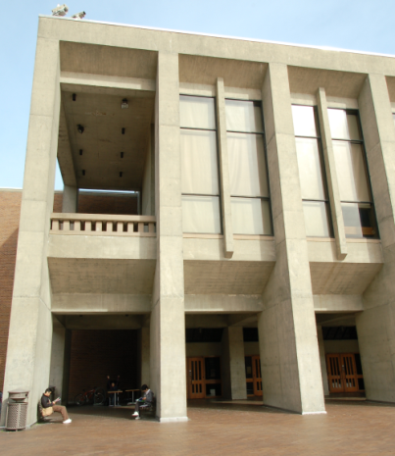 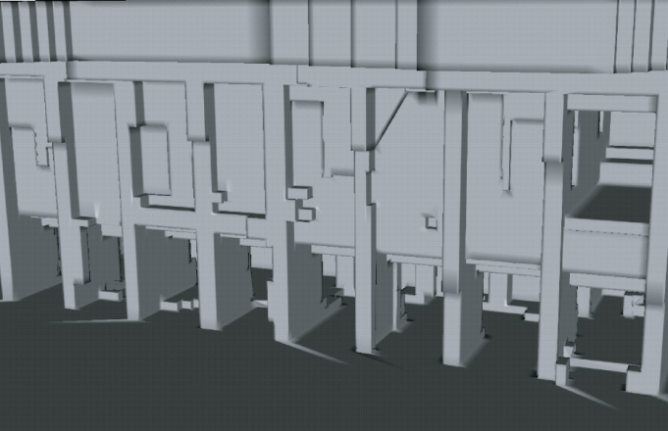 hall - 97 images
3344 triangles
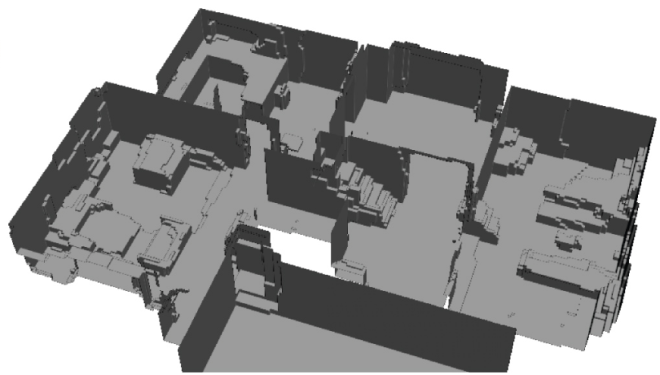 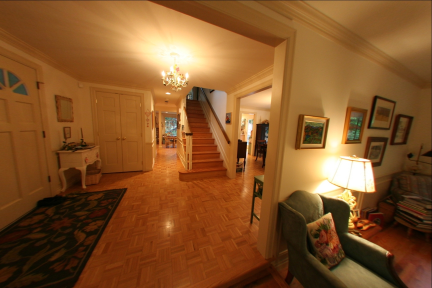 house - 148 images
8196 triangles
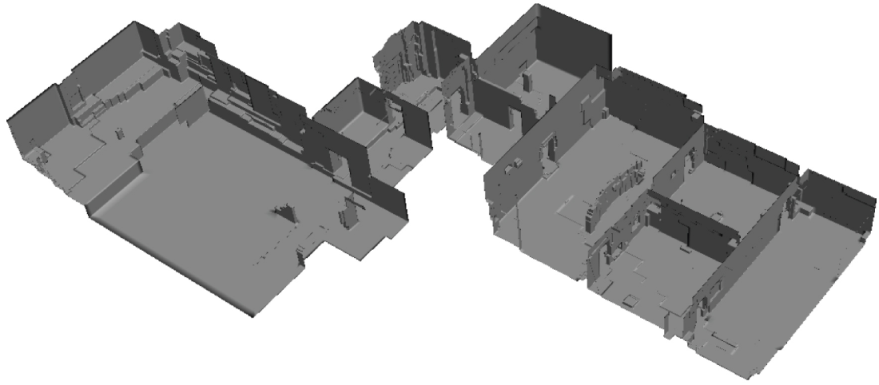 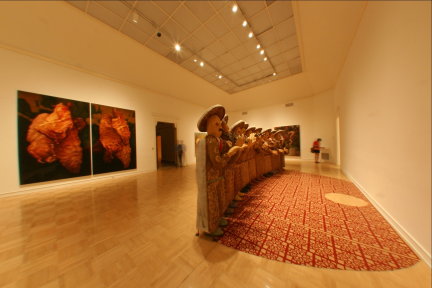 gallery - 492 images
8302 triangles
Demo
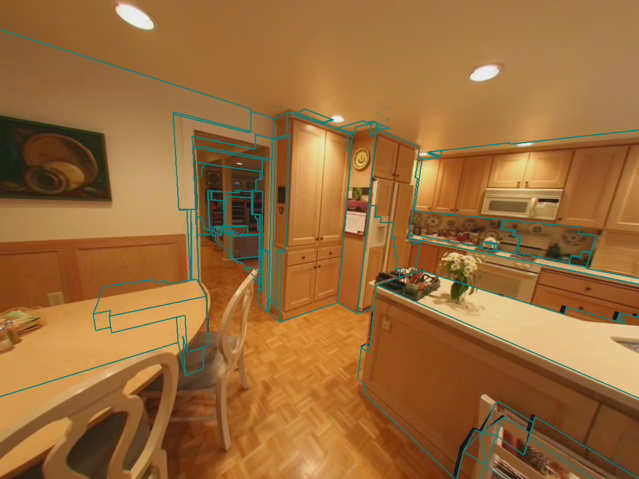 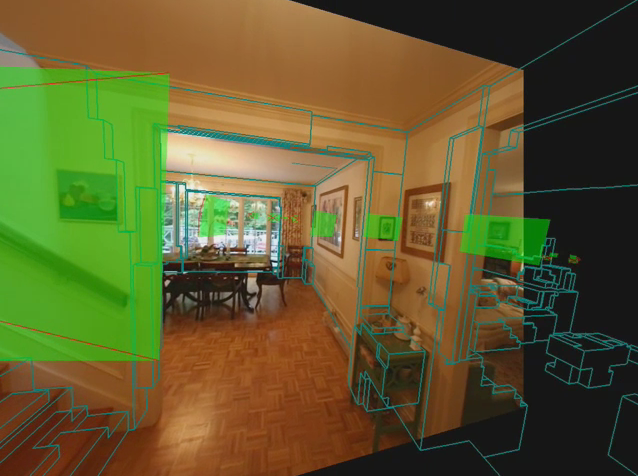 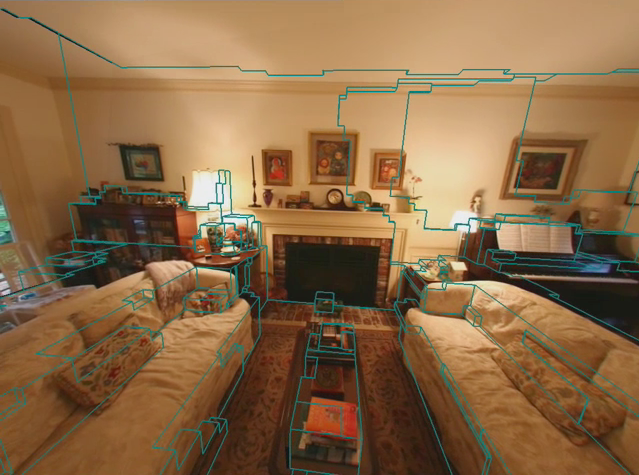 Running Time
Running time of 4 steps [min]
[Speaker Notes: We only show final 3D models here and please refer to the paper for more details.]
Conclusion & Future Work
Conclusion
Fully automated 3D reconstruction/visualization system for architectural scenes
Novel depth-map merging to produce piece-wise planar axis-aligned model with sub-voxel accuracy
Future work
Relax Manhattan-world assumption
Larger scenes (e.g., a whole building)
For More Details
Please refer to the paper and
our project website
http://grail.cs.washington.edu/projects/interior/
3D viewer and dataset available
For More Details
Come to a demo session this afternoon (1:15pm)
For More Details
Come to a demo session this afternoon (1:15pm)
Open-source SFM and MVS software
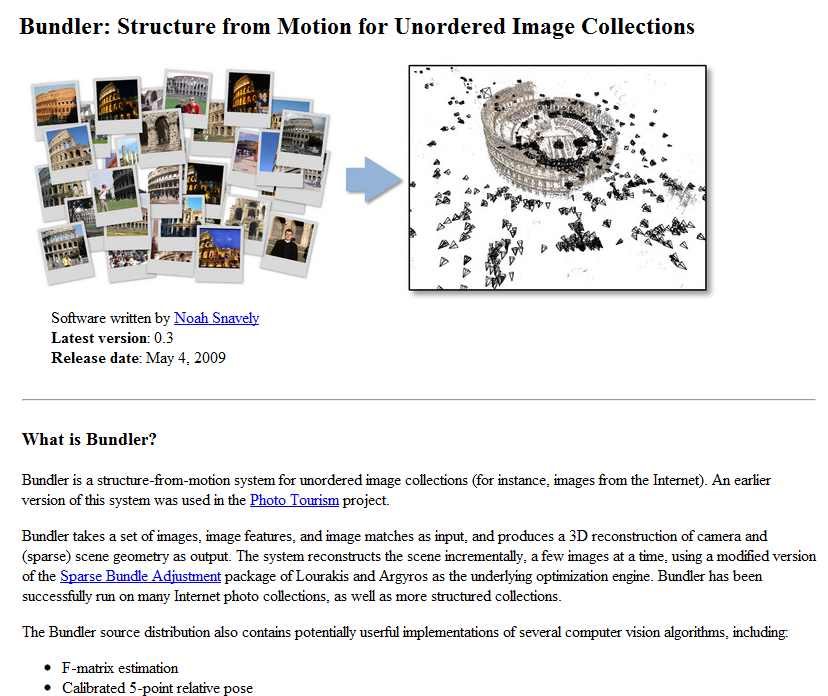 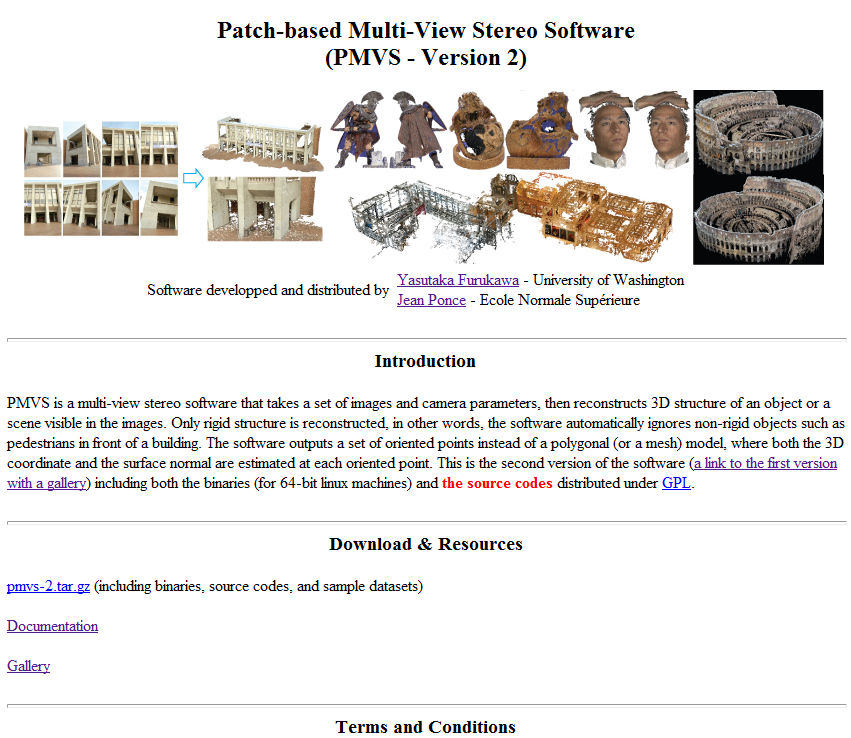 Bundler
Noah Snavelyhttp://phototour.cs.washington.edu/bundler
PMVS Version2
Yasutaka Furukawa and Jean Ponce
http://grail.cs.washington.edu/software/pmvs
Acknowledgements
Sameer Agarwal and Noah Snavely for support on SFM and discussion
Funding sources
National Science Foundation grant IIS-811878
SPAWAR
The Office of Naval Research
The University of Washington Animation Research Labs
Datasets
Christian Laforte and Feeling Software for Kitchen
Eric Carson and Henry Art Gallery for gallery
Any Questions?
Images
SFM
MVS
MWS
Merging
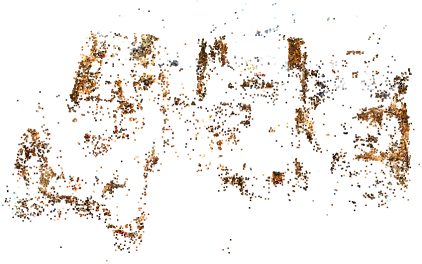 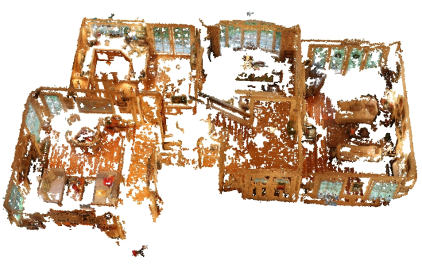 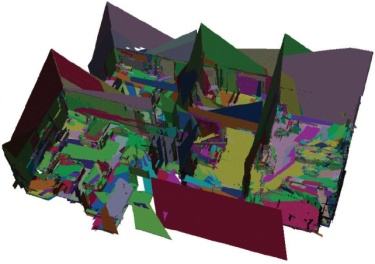 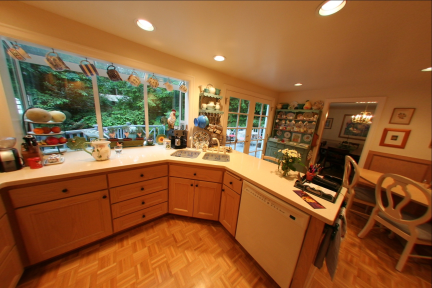 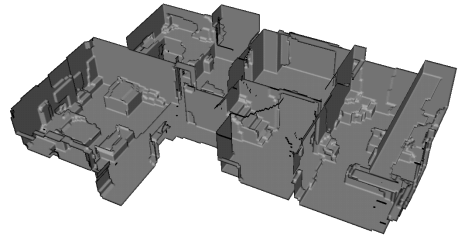